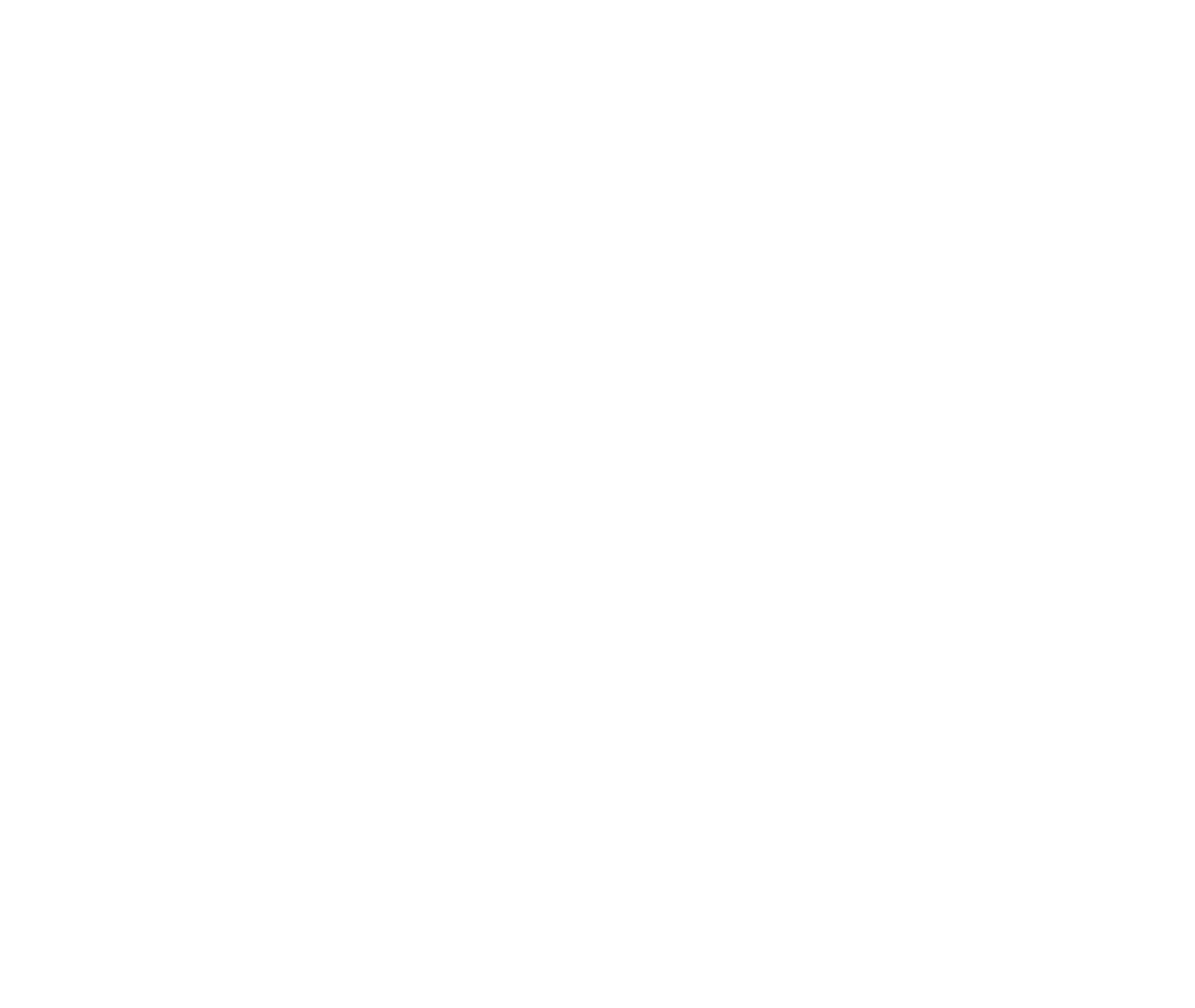 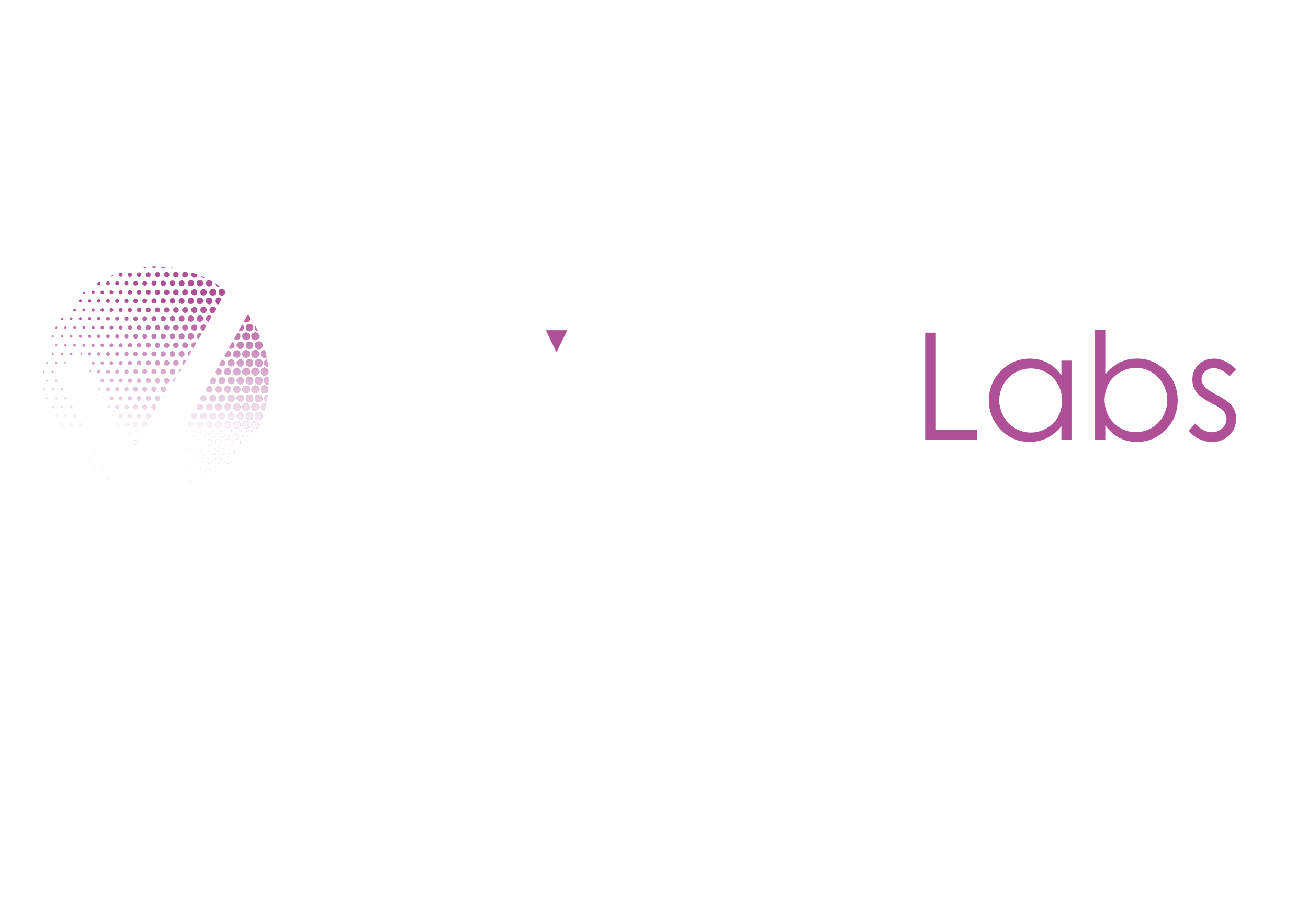 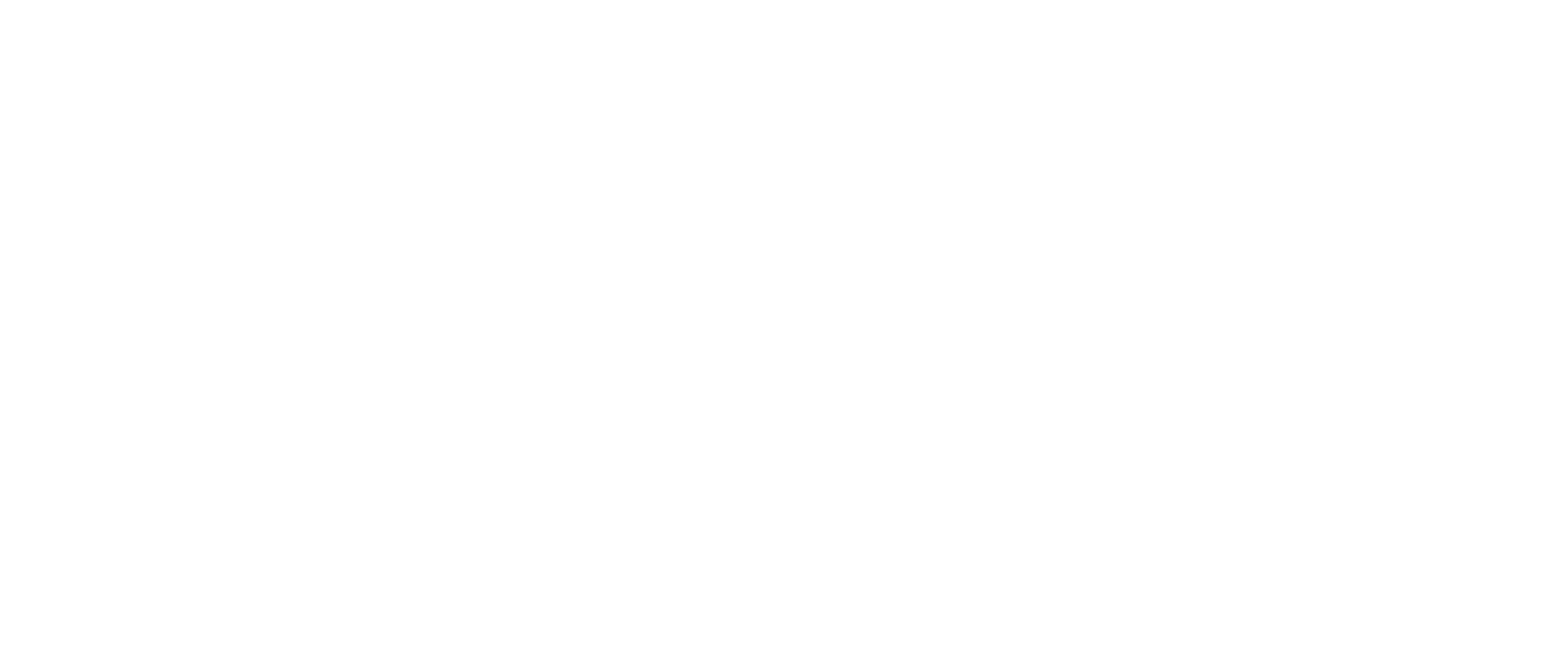 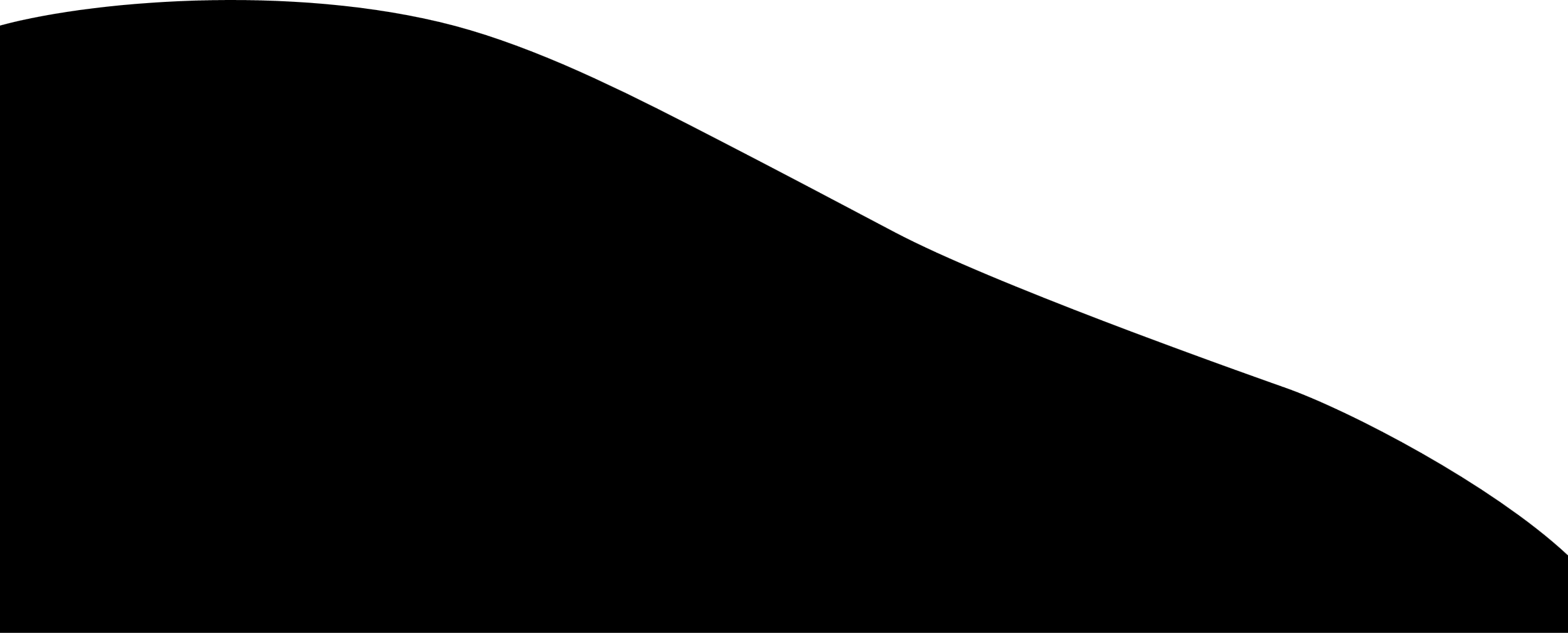 ValidateLabs
Validation Processor
Dr Dan Lane & Borislav Lazarov
Revolutionising Assay Translation
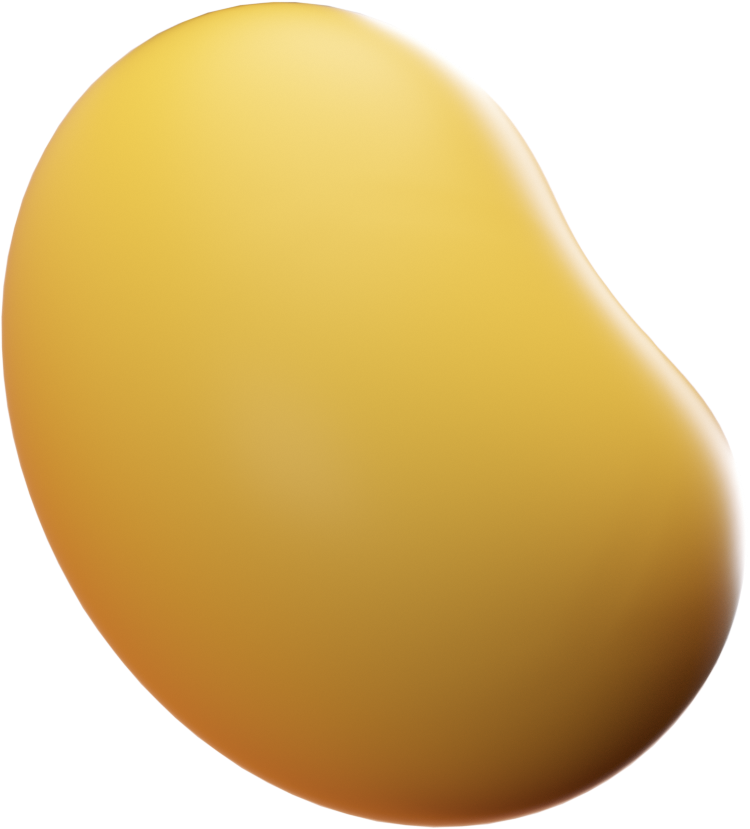 Meet Roberta (Bobby)
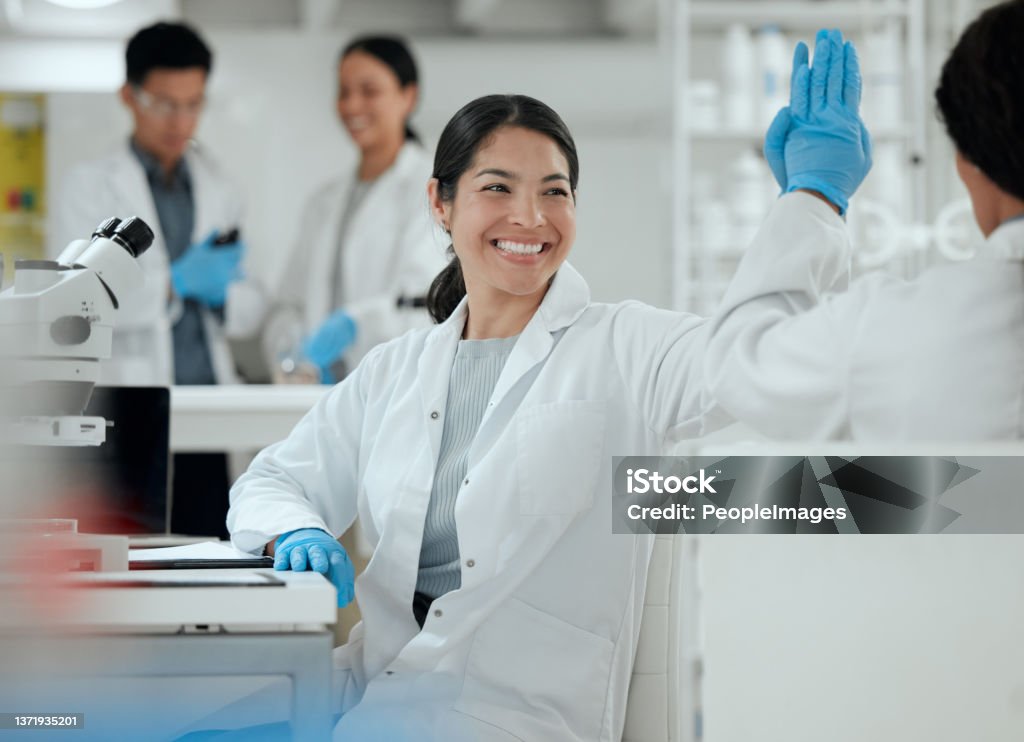 Scientist in a clinical lab
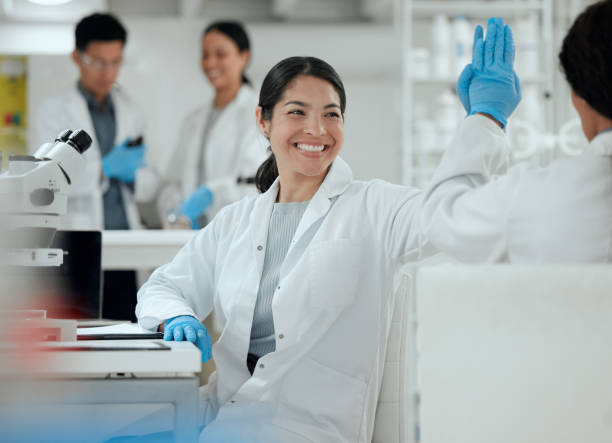 Working tirelessly to deliver patient diagnostics
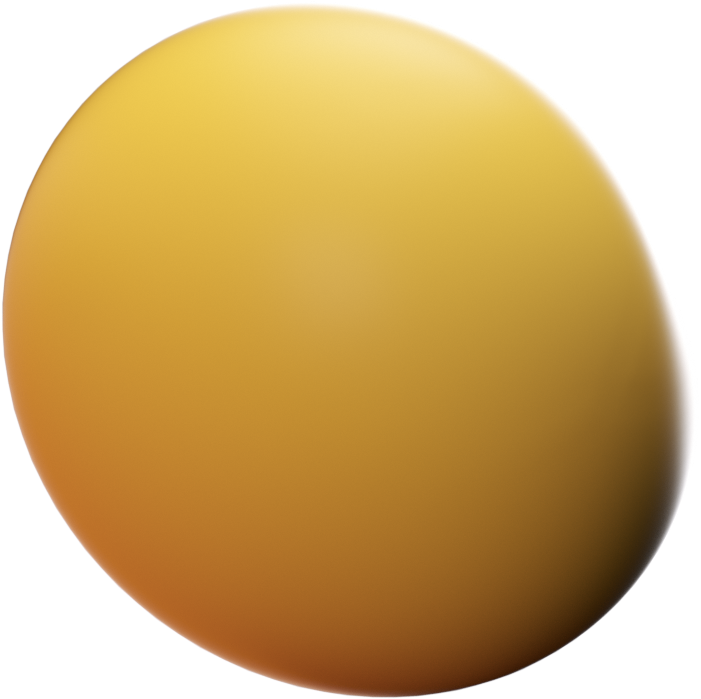 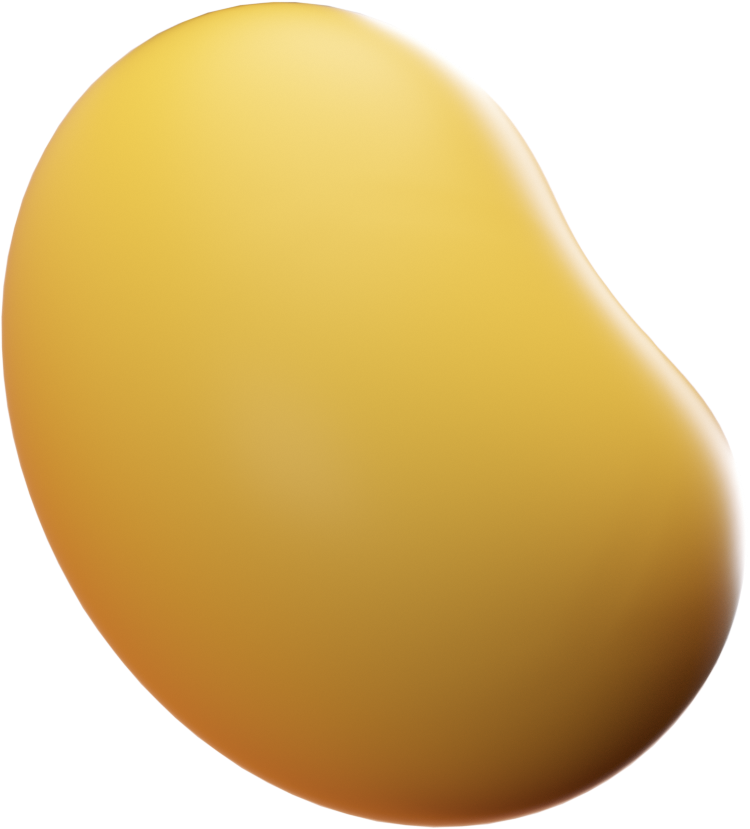 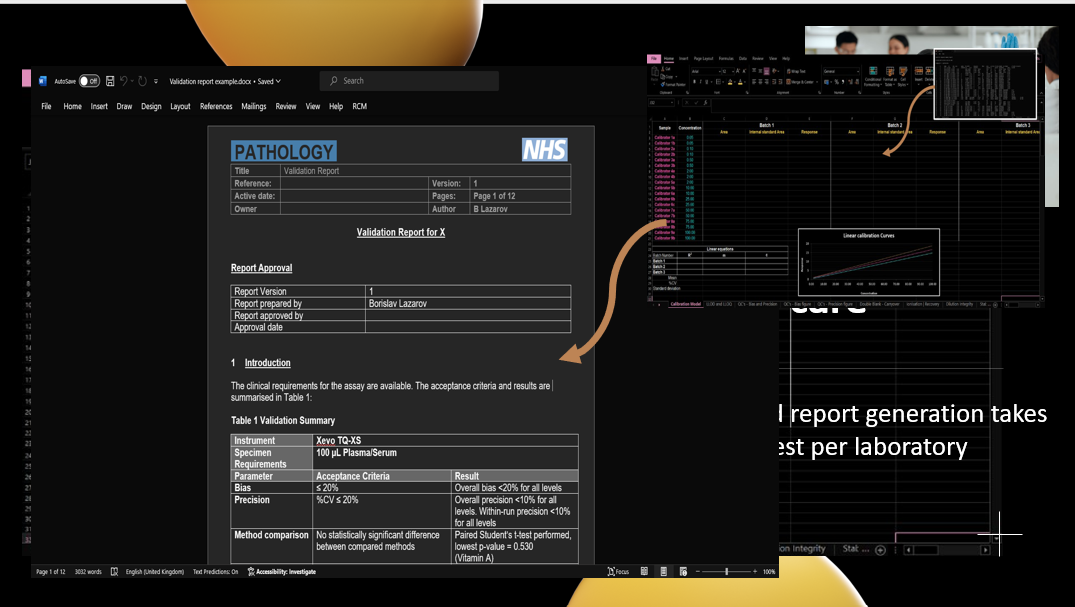 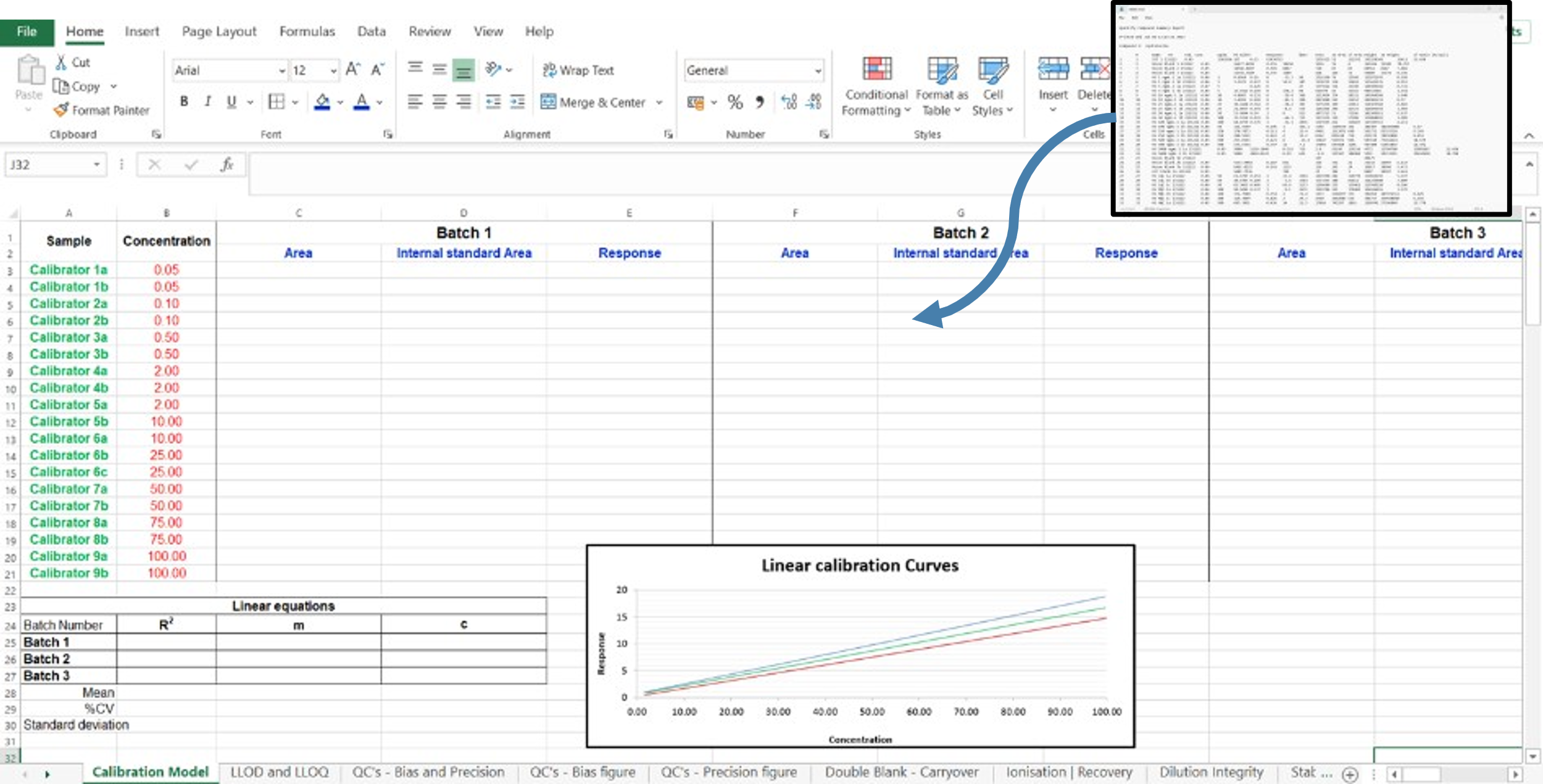 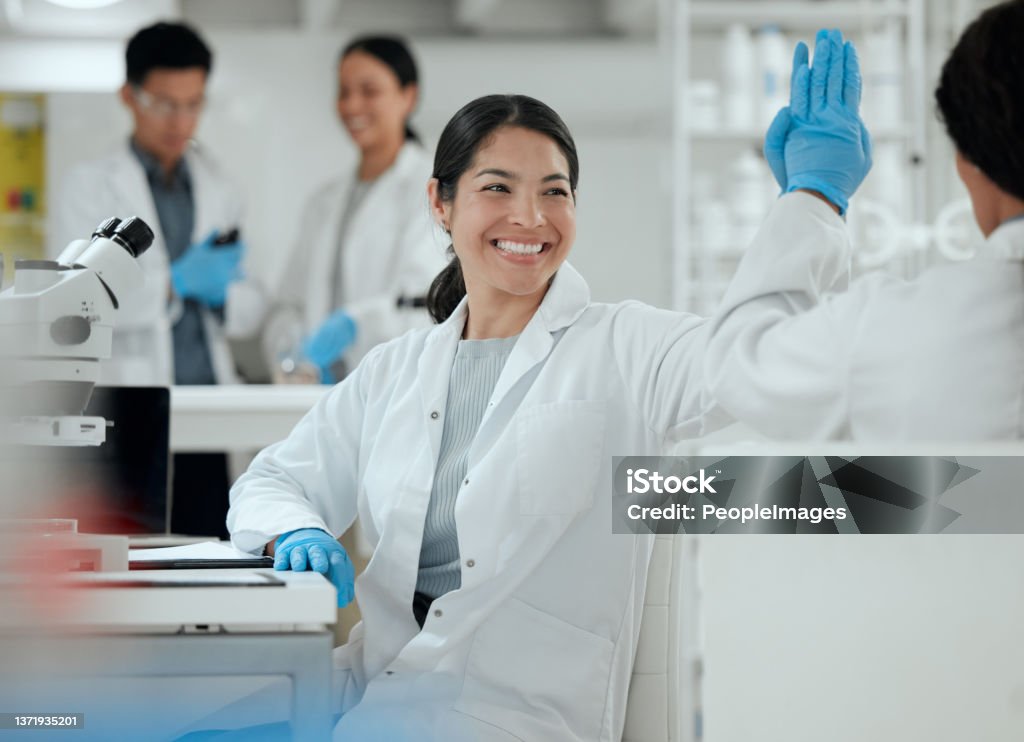 THE PROBLEM
Validation is impacting patient care
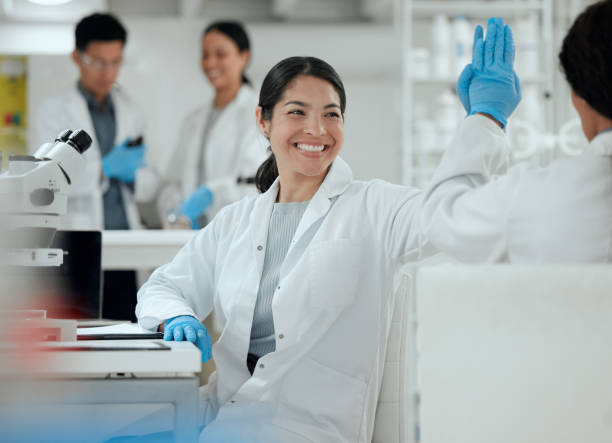 Data processing and report generation takes months per test per laboratory
Validation must be done to prove tests work as intended
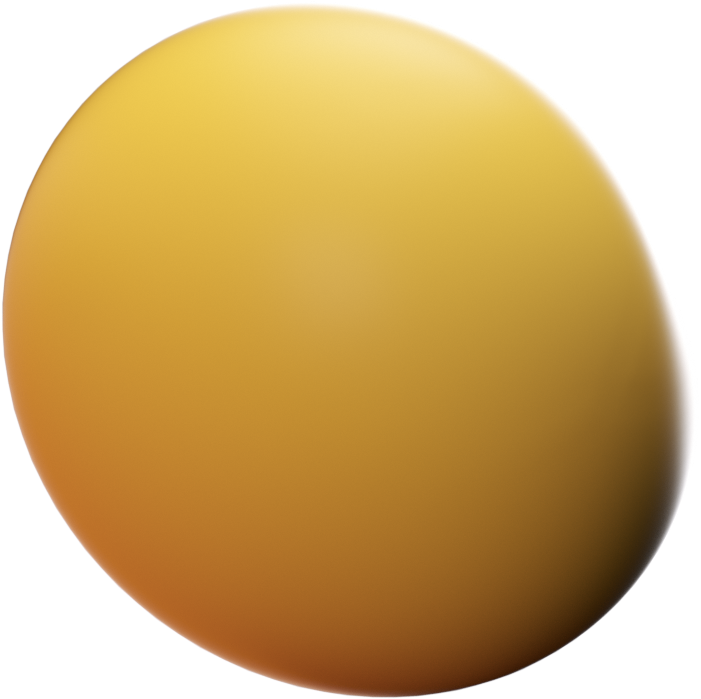 [Speaker Notes: Time, costs, patient impact, under using mass spec, report generation, completely manual

Excel spreadsheet]
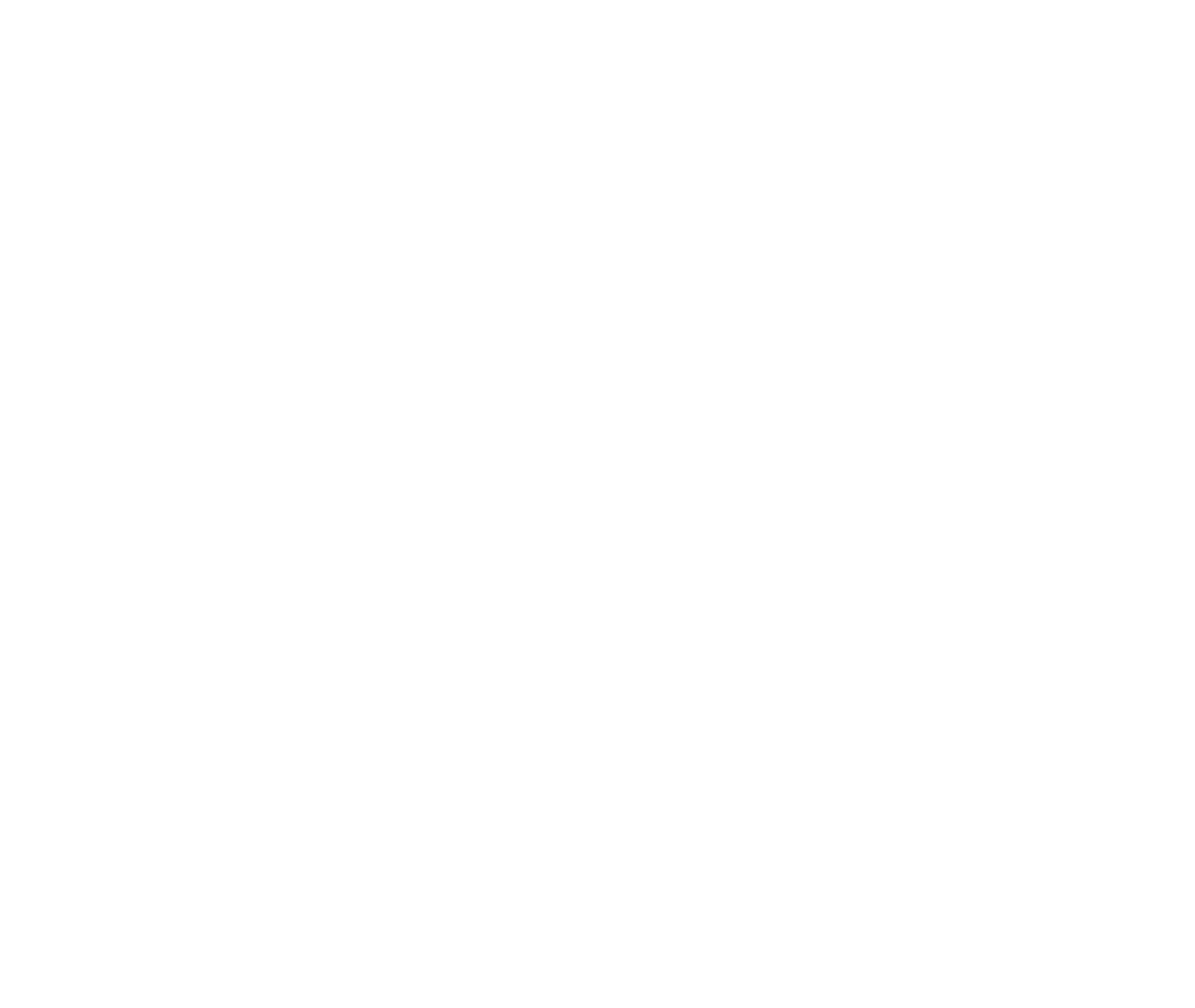 THE SOLUTION
ValidateLabs presents:
Validation Processor
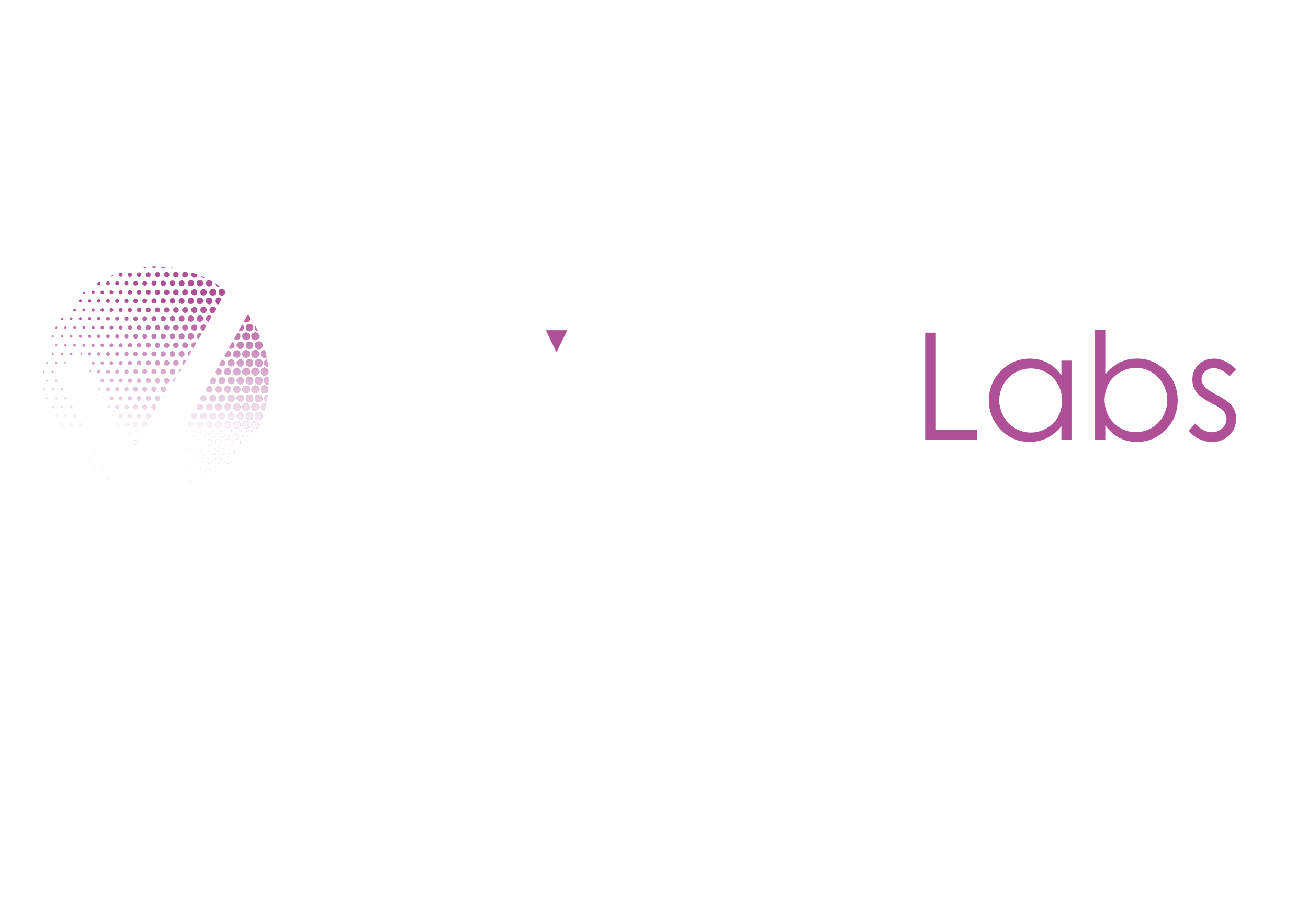 Streamlines the validation process
Takes and processes raw validation data
Automates report generation
From 6-weeks to 30 seconds
£4,083 saved per 1 use (n.b., 6-week band 7 staff cost) 

Unburdens clinical scientists 
Gets new tests to patients sooner
[Speaker Notes: Streamlining validation process, cut costs, time, increase efficiency. Automates report generation. Gives scientists time they should be doing. End result is treatment/diagnosis gets to patient earlier.

Not vendor specific


Costs:
Band 7 per month: £3,645.08
6 weeks = £5,467.62
Annual license = £12k
License per 6 weeks = 6*(12,000/52) = £1385


https://www.net-paid.com/NHS-Band-7-Pay.php#:~:text=Band%207%20%2D%201st%20pay%20point&text=This%20is%20%C2%A33%2C645.08%20a,pay%20%C2%A32%2C580.08%20a%20month.]
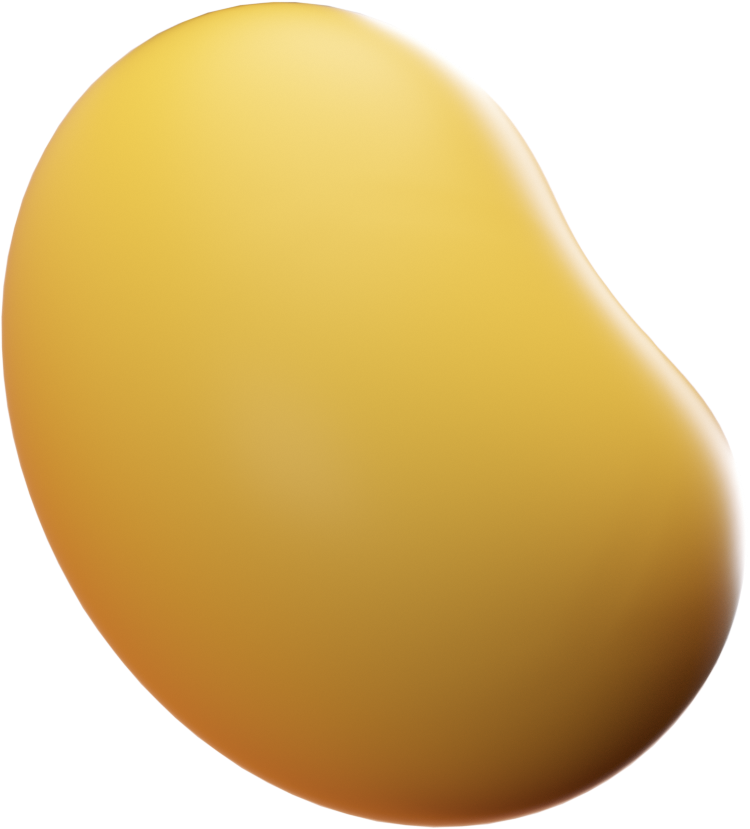 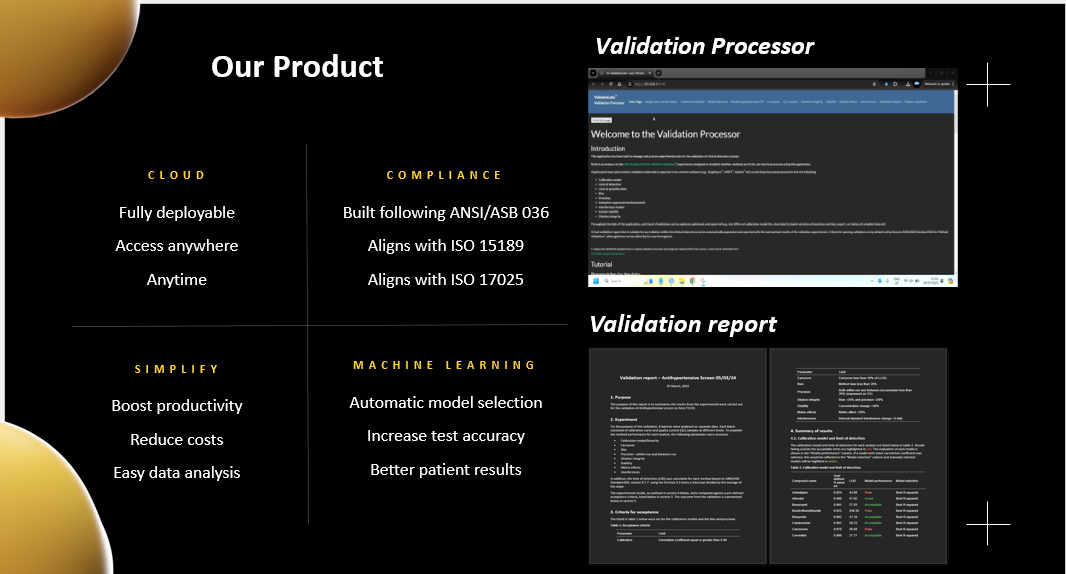 Validation Processor
Our Product
CLOUD
COMPLIANCE
Built following ANSI/ASB 036
Fully deployable
Aligns with ISO 15189
Access anywhere
Aligns with ISO 17025
Anytime
Validation report
MACHINE LEARNING
SIMPLIFY
Automatic model selection
Boost productivity
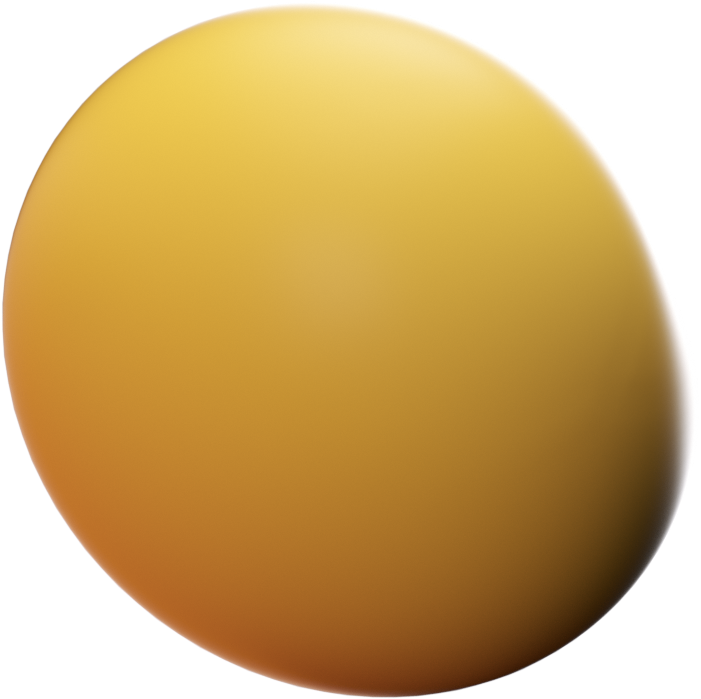 Increase test accuracy
Reduce costs
Better patient results
Easy data analysis
[Speaker Notes: Fully deployed on cloud (circumvent IT issues, available anywhere, anytime). Generates reports. Simplifies data analysis/review. Machine learning model to select the best calibration model – saves time. Ensures patient gets best outcome. 

Built using toxicology validation guidance and aligns with ISO 15189 and ISO 17025 standard.`]
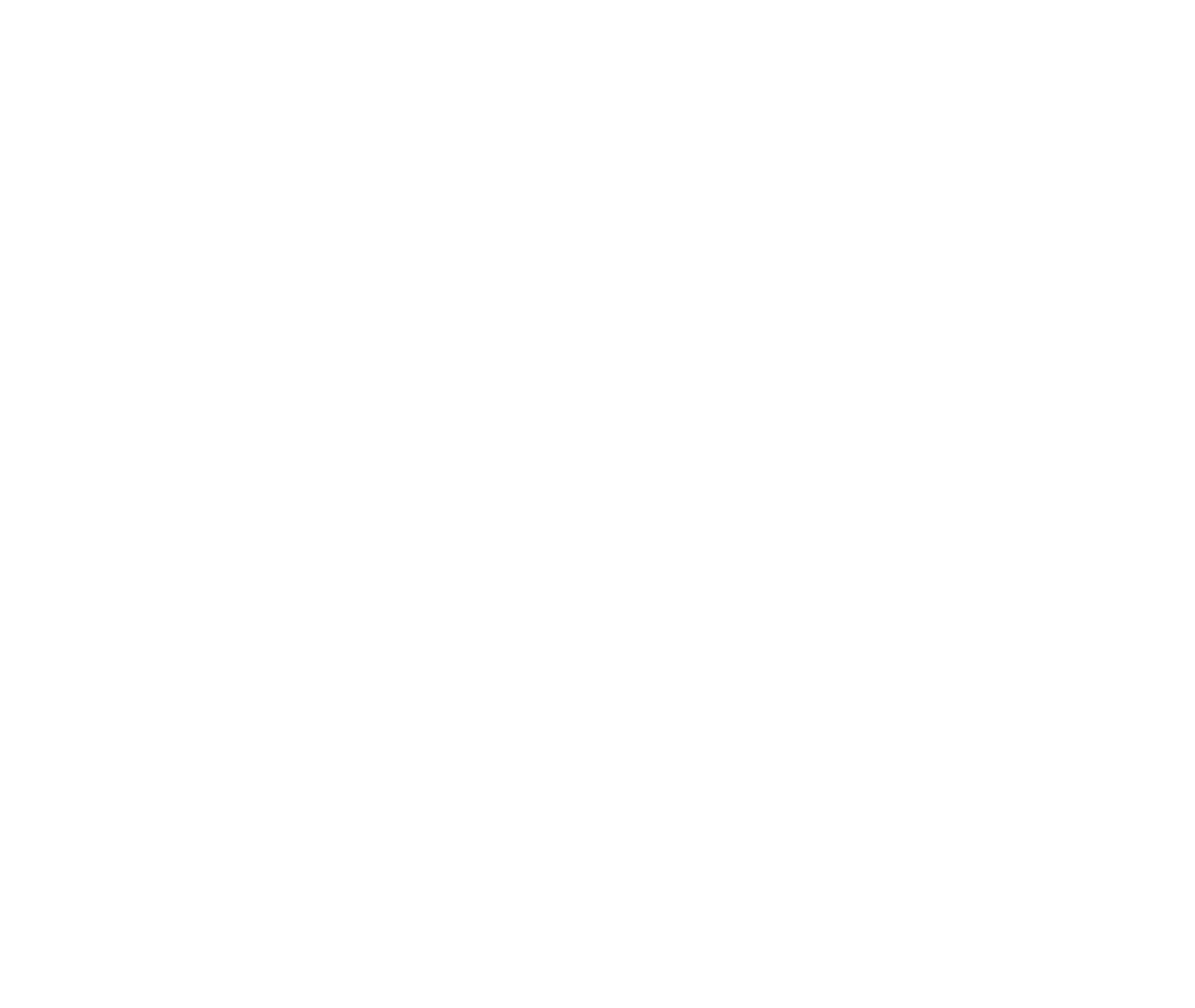 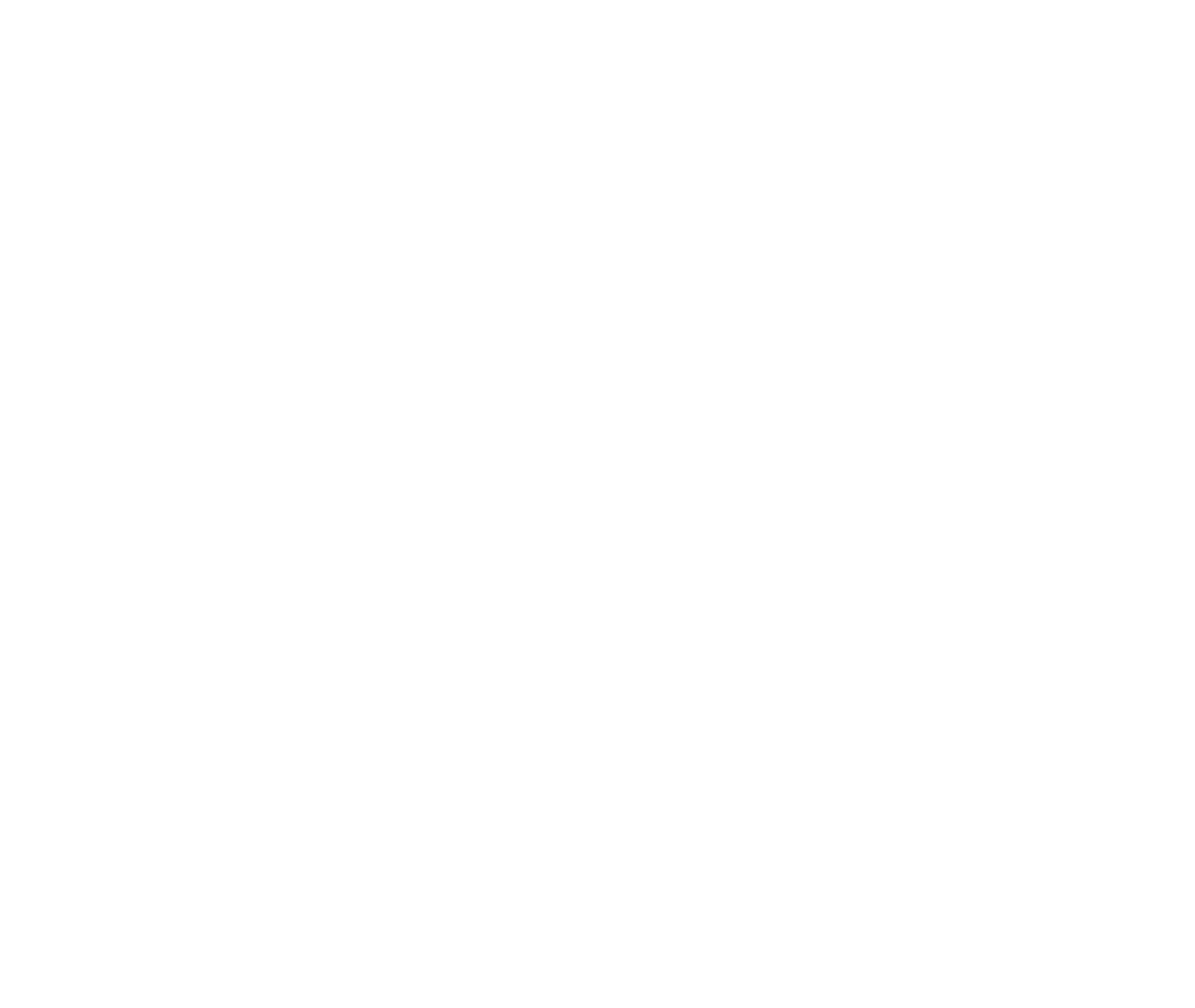 Why now?
MASS SPECTROMETRY PROMISED SO MUCH
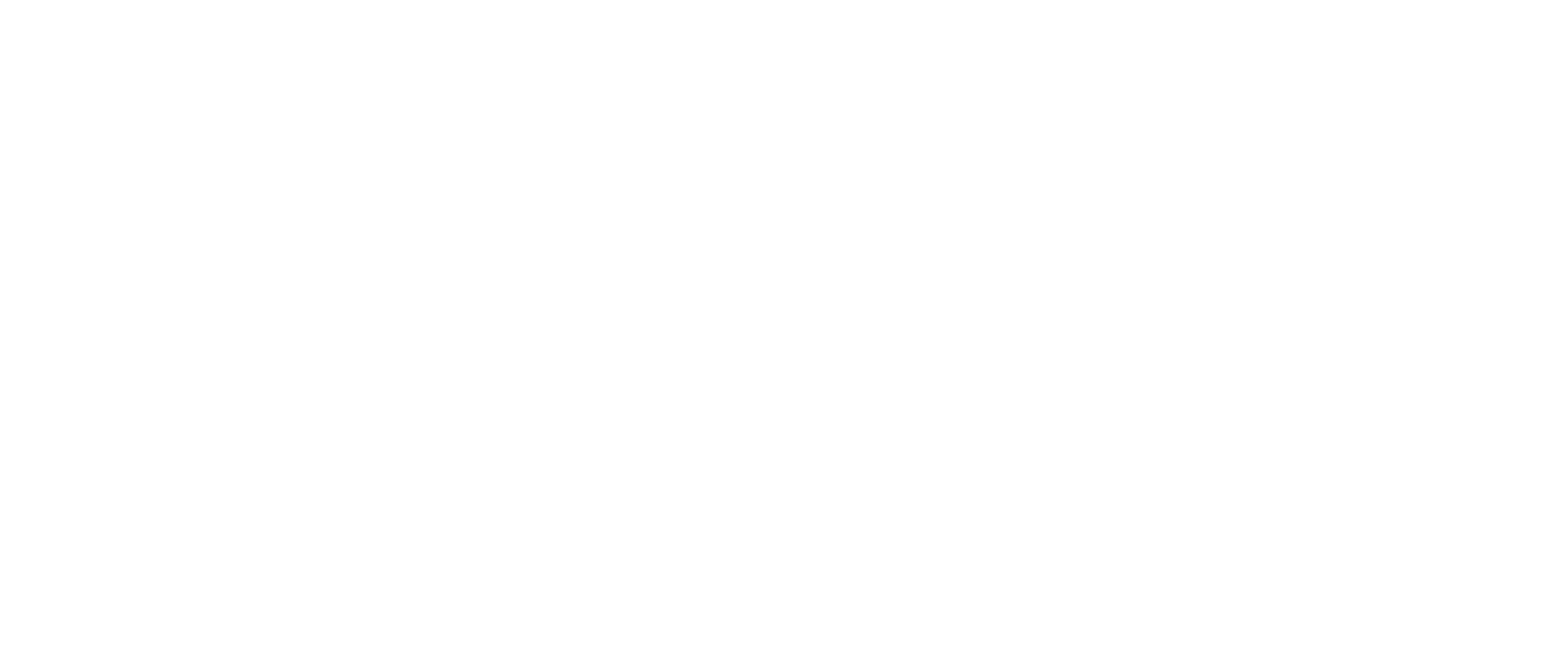 Bottleneck in translation
Thousands of tests are researched
Only a handful reach market each year
Stuck in development
Clinical burden
Worsening wait times
Validation Processor can free up time
First to the mass spectrometry market
UNLEASH THE POWER OF MASS SPECTROMETRY
[Speaker Notes: Bottleneck in assay translation. Loads of potentially useful markers sat at the development stage. This could unleash the power of mass spectrometry.

Clinical burden, labs are over run, frees up time of highly paid/important staff for other clinical duties

Allows big panels, rather than loads of smaller ones. Increase running efficiency of a mass spec (expensive to run). Increase productivity, quicker results for clinicians.

Each 1% above TAT outlier limit equates to approx. 7 minutes wait time in the ED. 
“As shown, the ED LOS was reduced from 4.1 to 3.2 hours as the laboratory TAT OP decreased from 14.4% to 4.9%. By using the preceding regression formula, the projected decrease in the ED LOS for this amount of improvement in the TAT OP is 67 minute”
Holland, L. L., Smith, L. L., & Blick, K. E. (2005). Reducing laboratory turnaround time outliers can reduce emergency department patient length of stay: an 11-hospital study. American journal of clinical pathology, 124(5), 672-674.

Wait times are nearing worst in last 10 years and are getting worse – only 55.3% <4 hours wait time last quarter in 23/24
https://www.nuffieldtrust.org.uk/resource/a-e-waiting-times]
Our Team
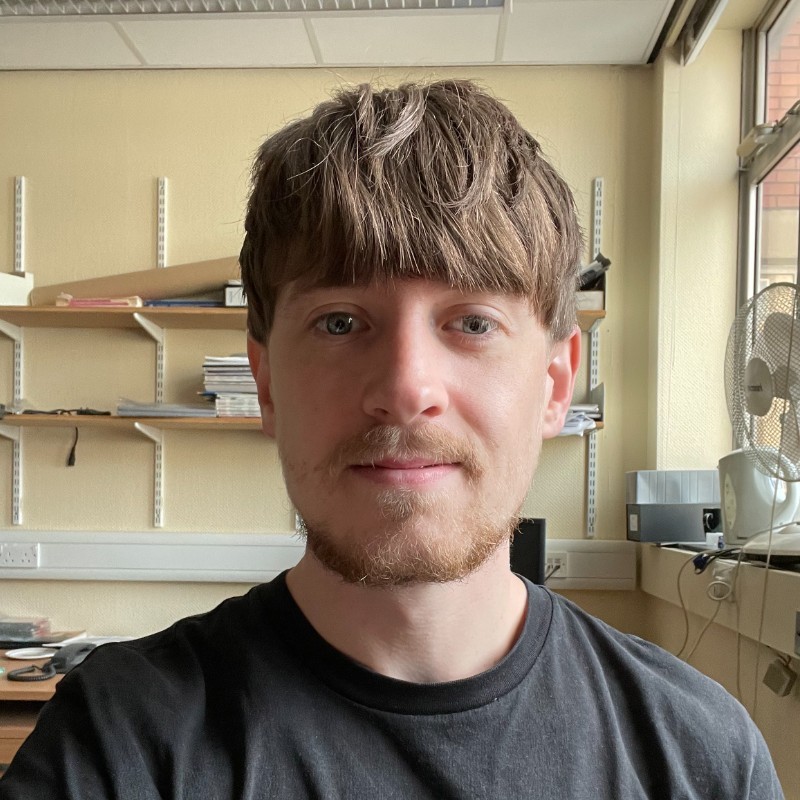 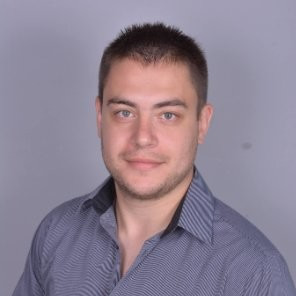 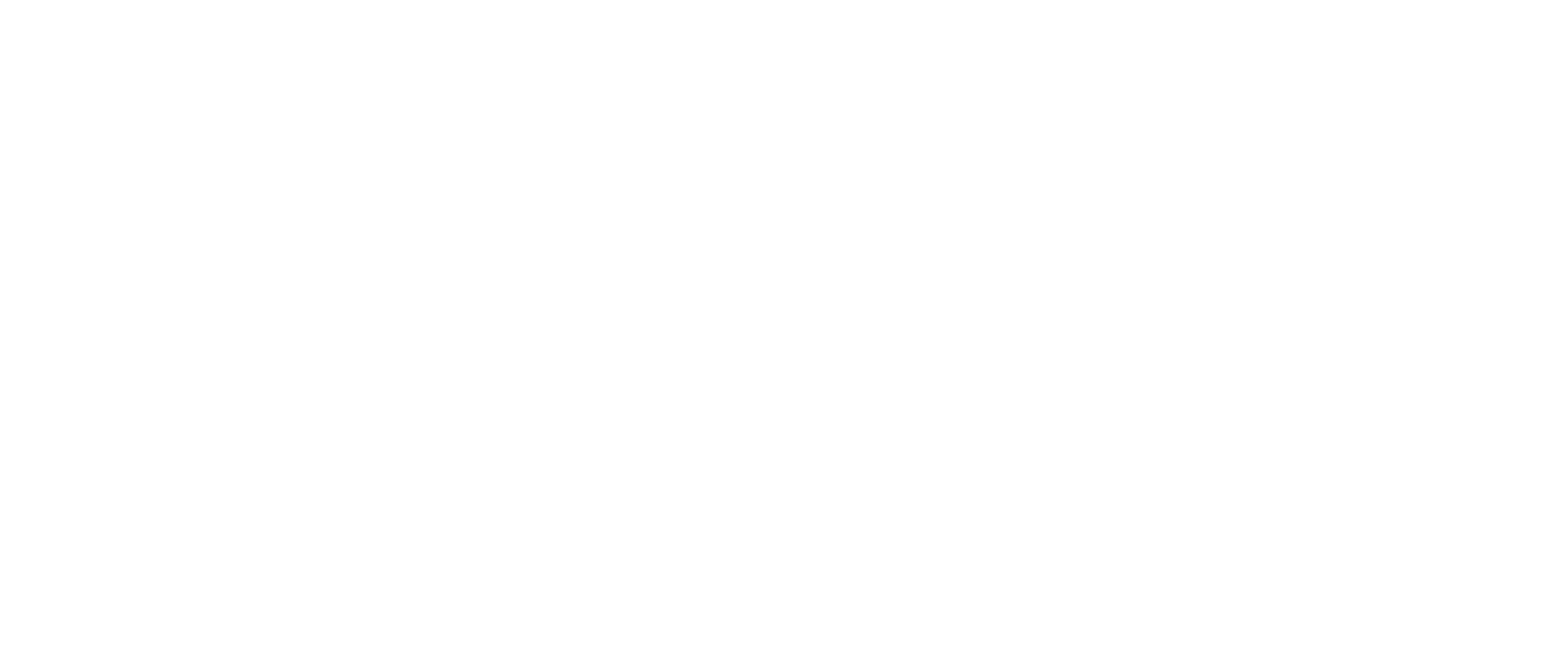 Dr Dan Lane
Borislav Lazarov
CO-FOUNDER
CREATOR
CO-FOUNDER
CREATOR
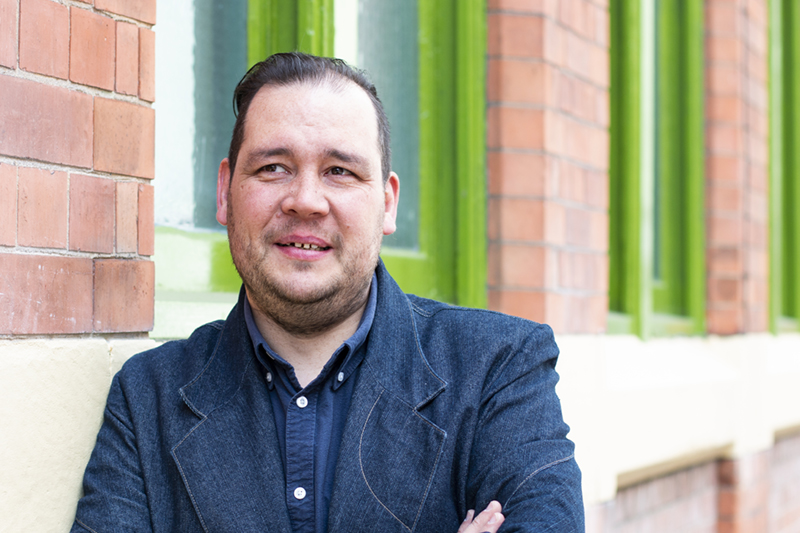 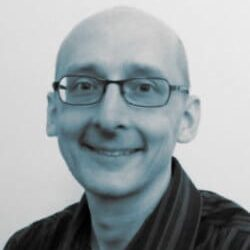 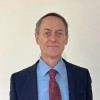 Ben Rawson
Gary Morgan
Dr Chris Harrington
BUSINESS
SPECIALIST
WEB & BRAND
DEVELOPER
REGULATORY 
LEAD
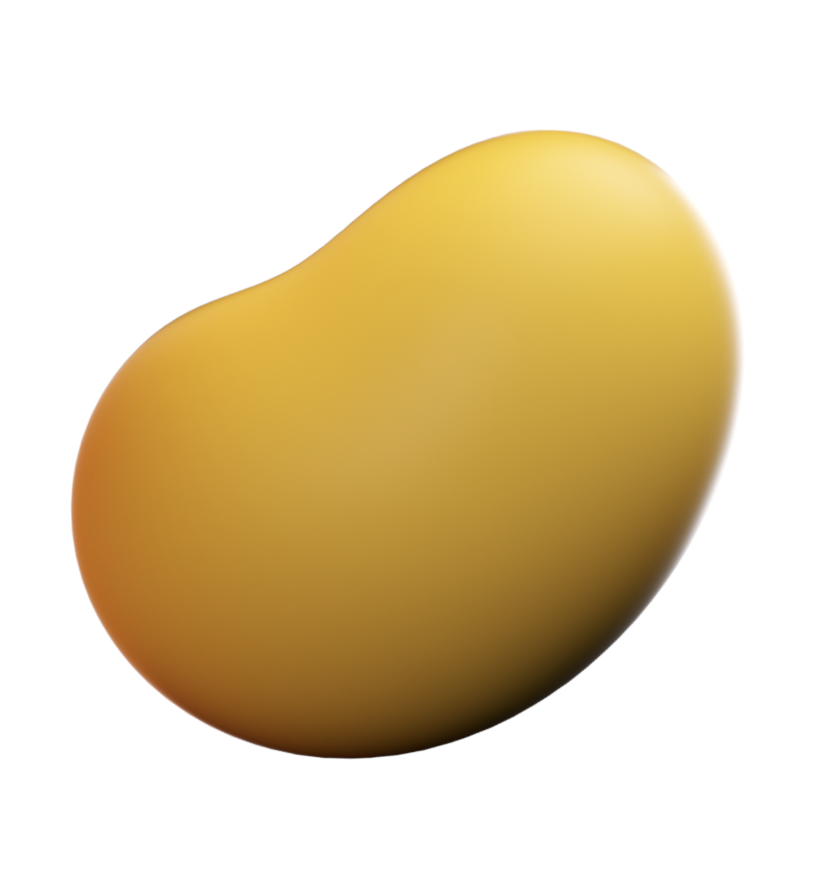 THE MARKET
The global clinical laboratory tests market size was estimated at $114.63 billion in 2023
£120m
>10k
Estimated verifications/validations per year (UK/Aus/US)
Annual cost of verification/validation  (UK/Aus/US)
This does not include pharma, food, environmental, veterinary, CRO labs
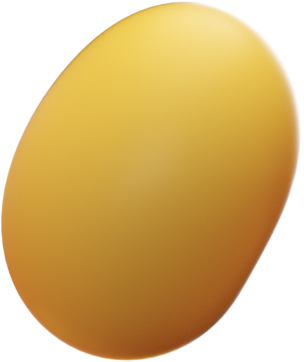 Competition
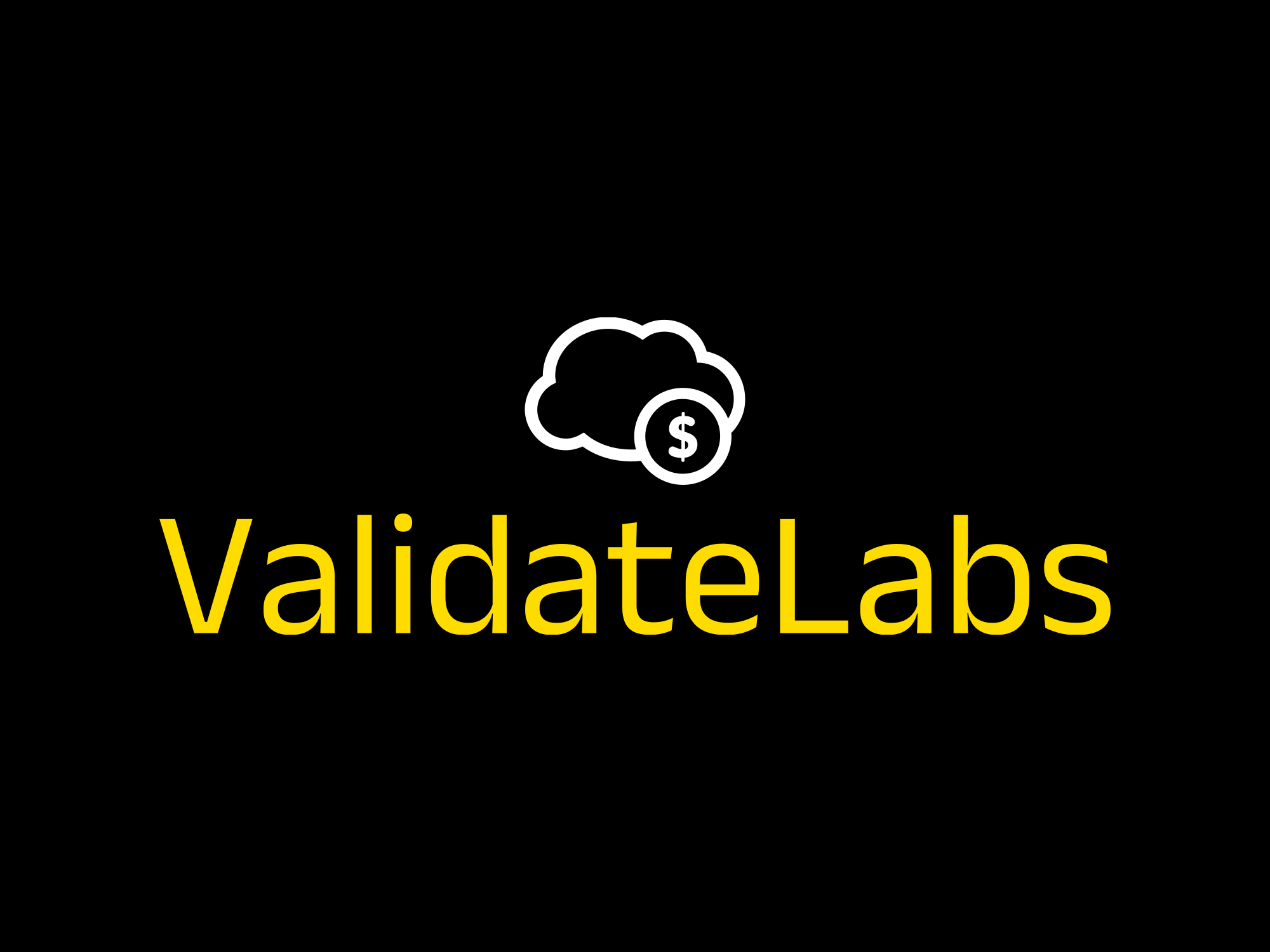 OUT-OF-SIGHT
Our product
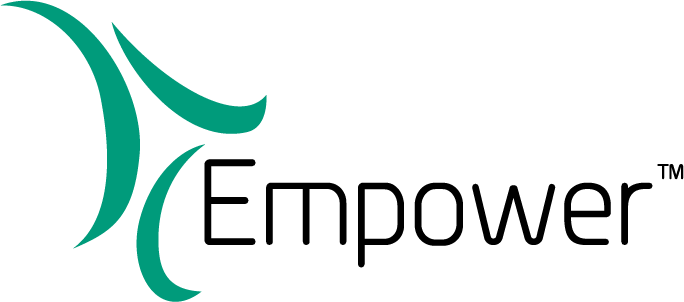 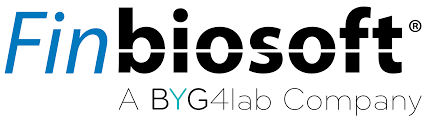 Insufficient for 
mass spectrometry
EXPLORER
EXPERT
Vendor specific
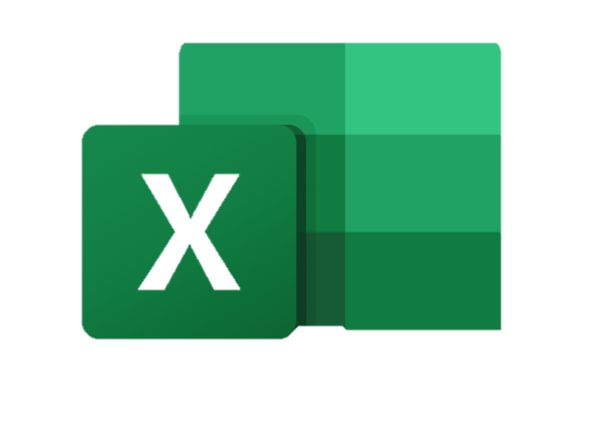 Inefficient Excel workbooks
OUT-OF-LAST-CENTURY
[Speaker Notes: FinBiosoft – this is closest, doesn’t do mass spec validation very well – rigid for clinical stuff rather than other areas of industry
https://byg4lab.com/us/validation-manager/

Empower (vendor specific)

Excel sheets

Why haven’t industry done this – mass spec vendors don’t care about software, most income is service contracts and selling instruments]
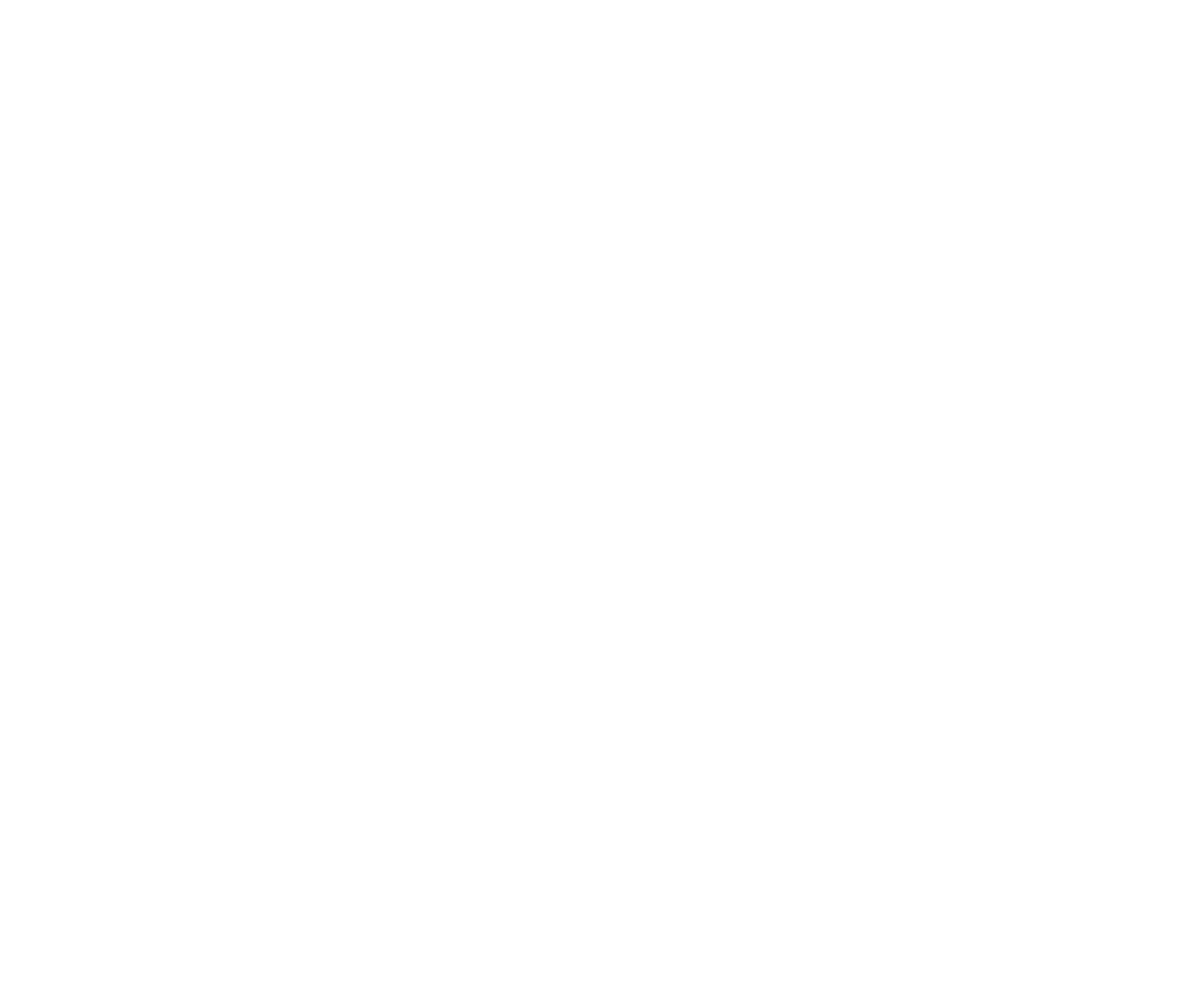 >£45k in grant funding already secured
TRACTION
We have built our team
Cloud app deployment, regulation handling, business development

We have built our product
Secured funding for development (>£45k), TRL:8

We have built our future
Have agreements with beta testing sites (NHS, academic, CRO)
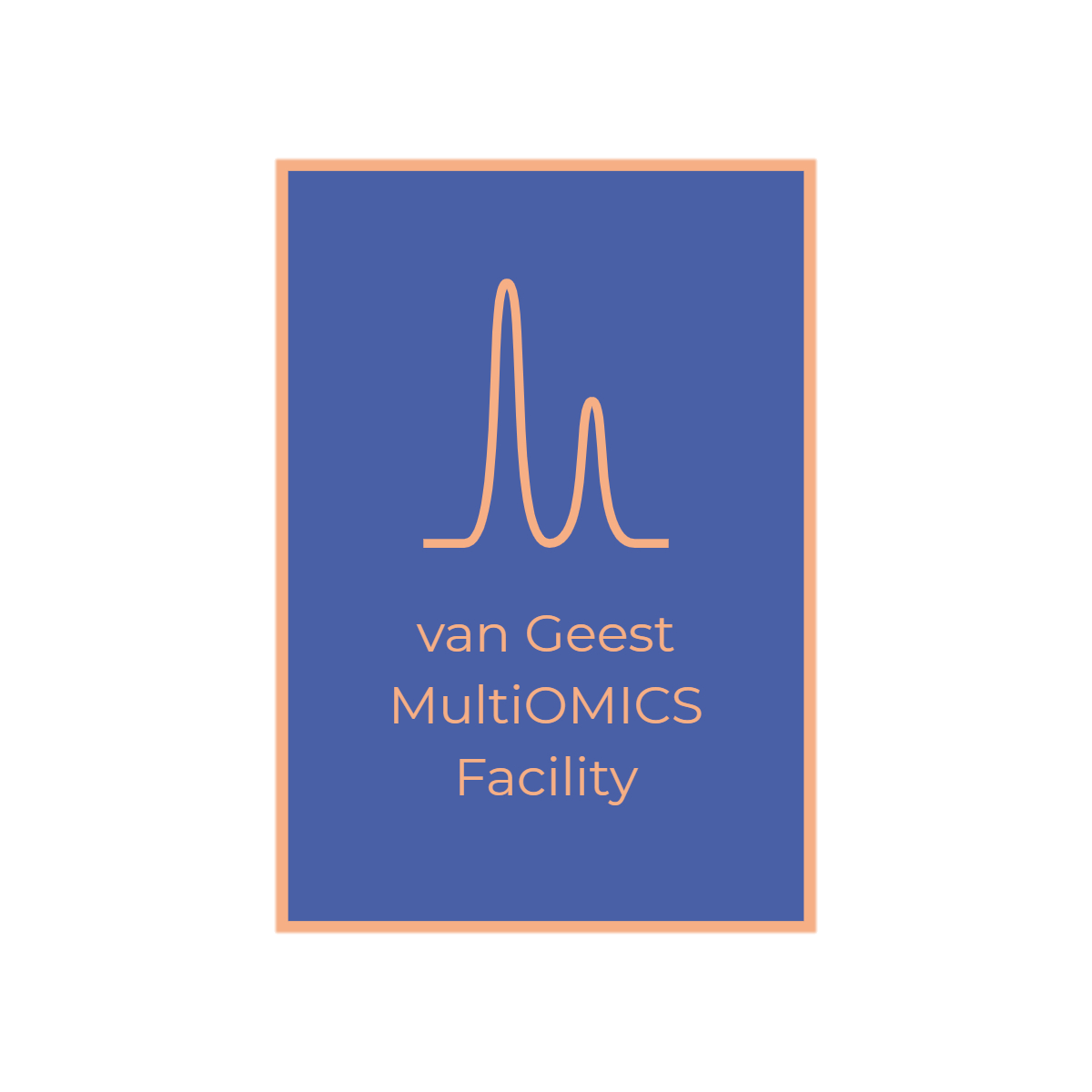 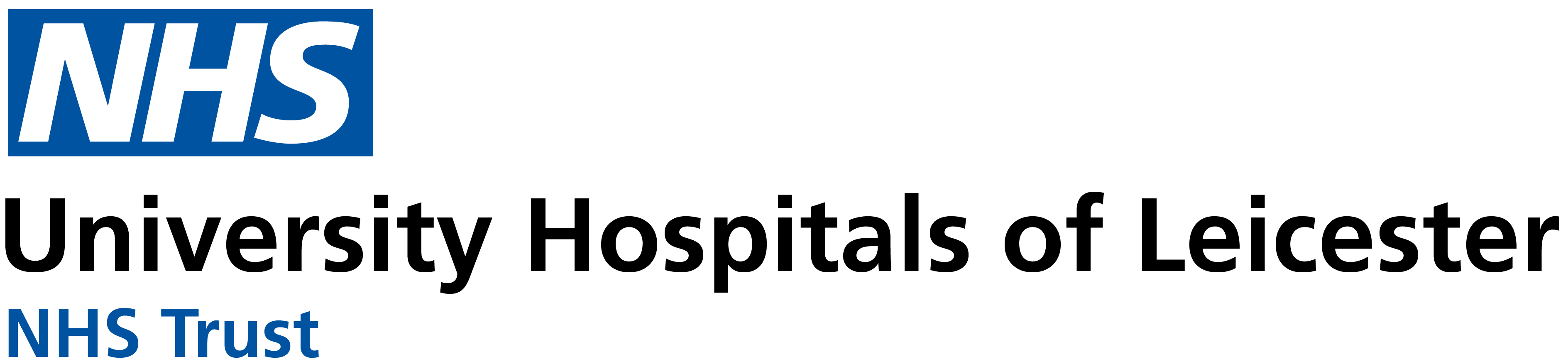 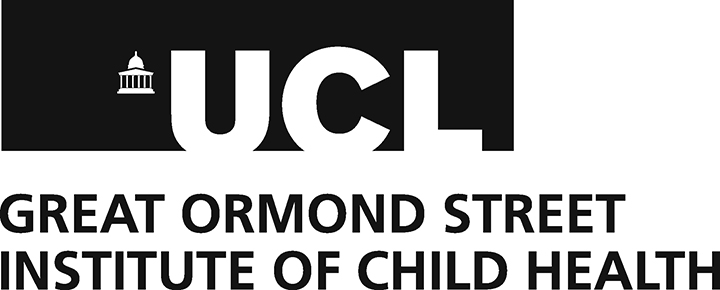 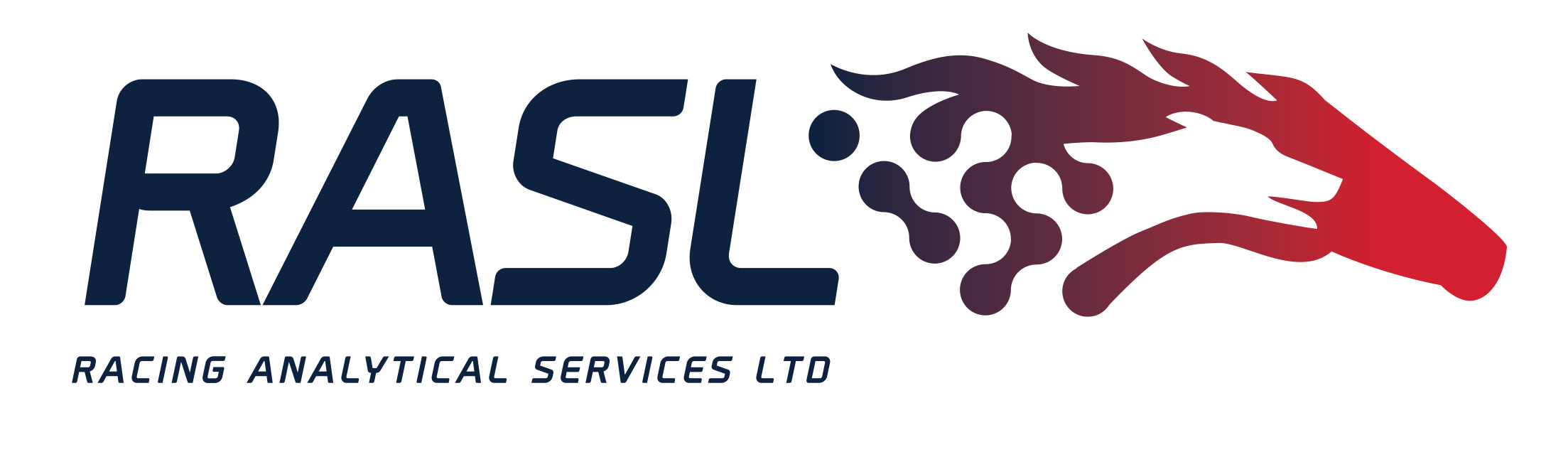 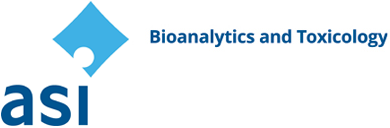 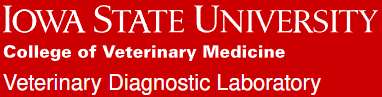 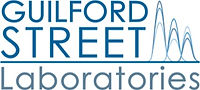 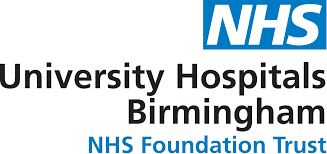 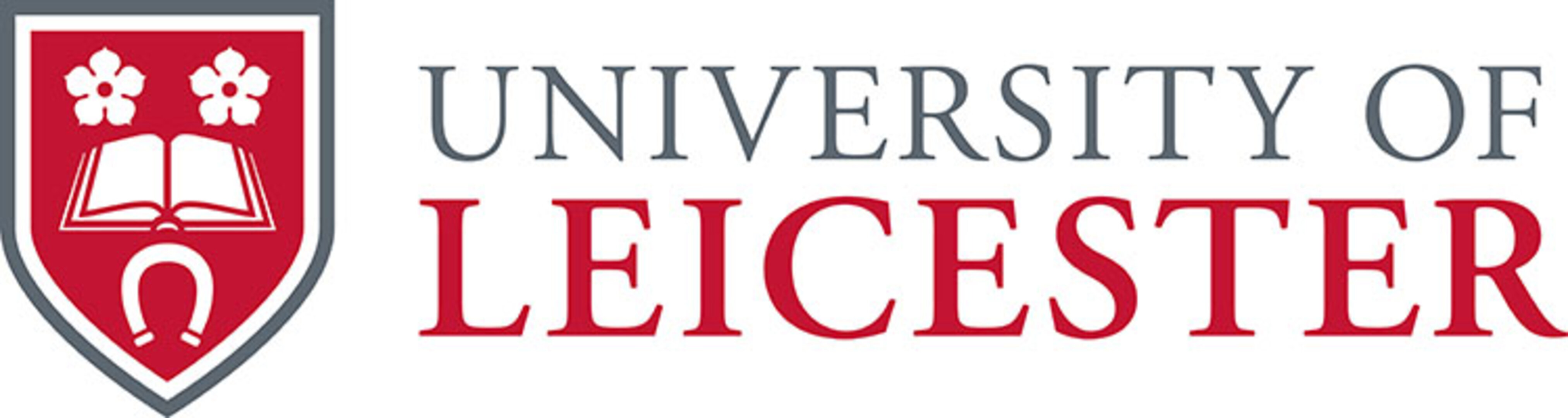 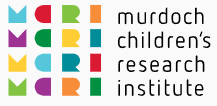 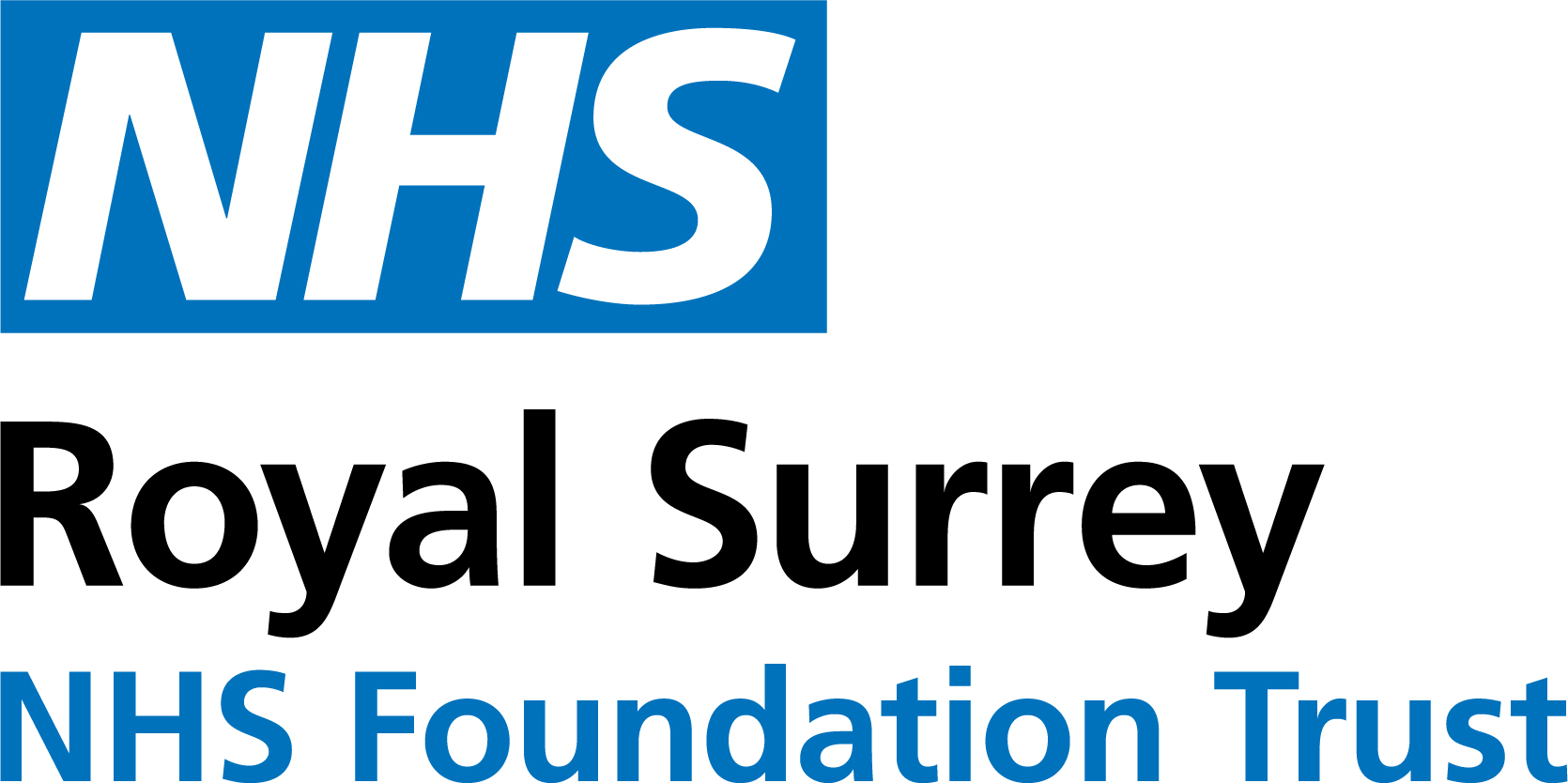 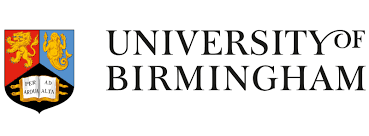 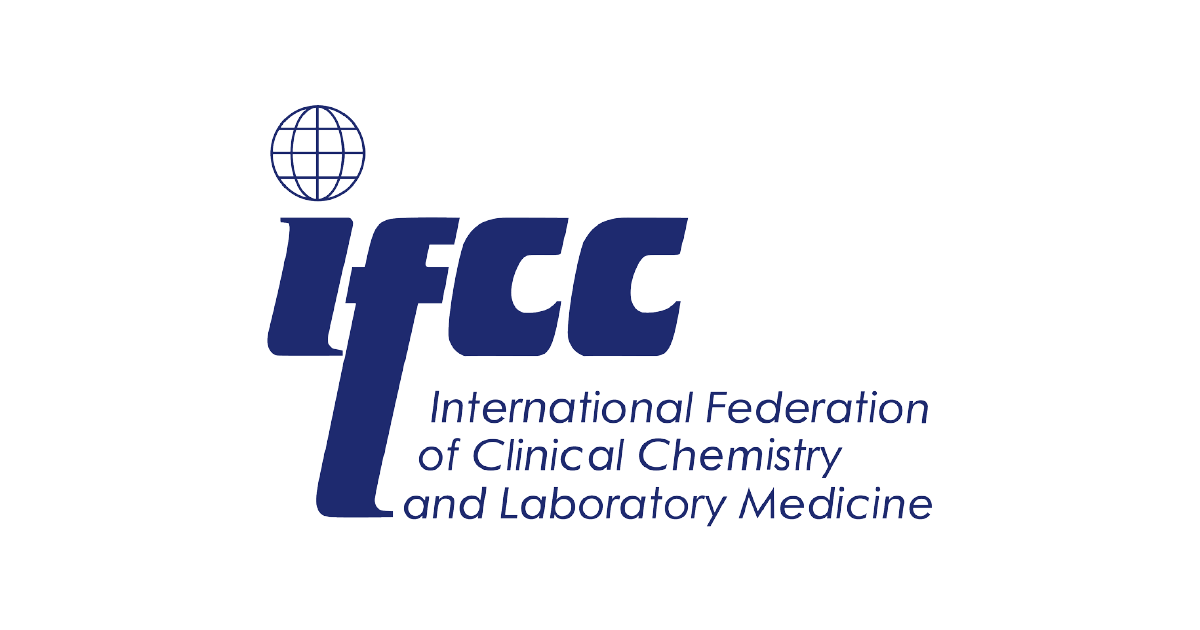 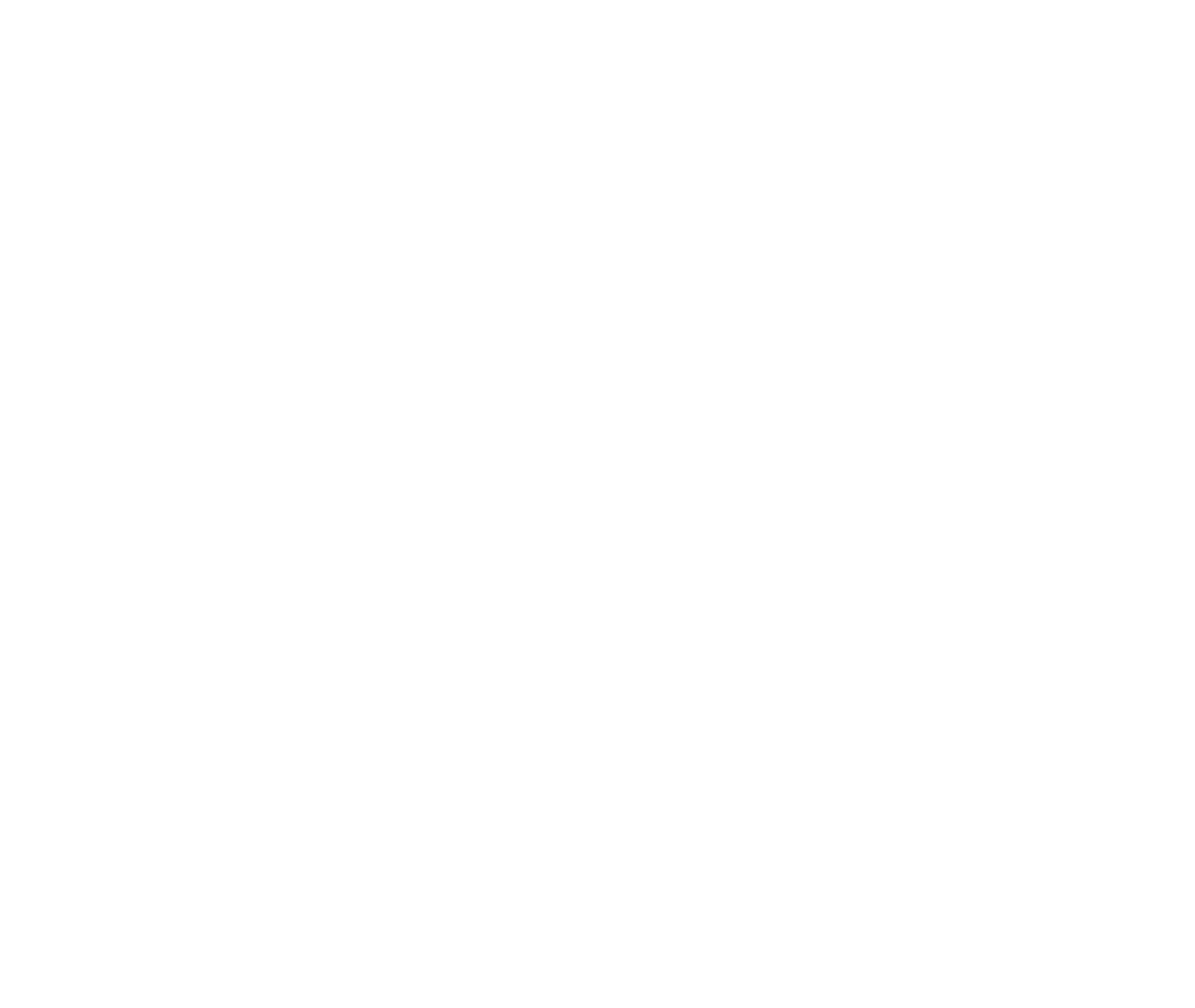 Licensing access to software
Subscription and pay-as-you-go model

Offer a freeware version
Reduced functionality, bolt-ons available for purchase

Vendor adoption
Incorporate into existing systems
BUISNESS MODEL
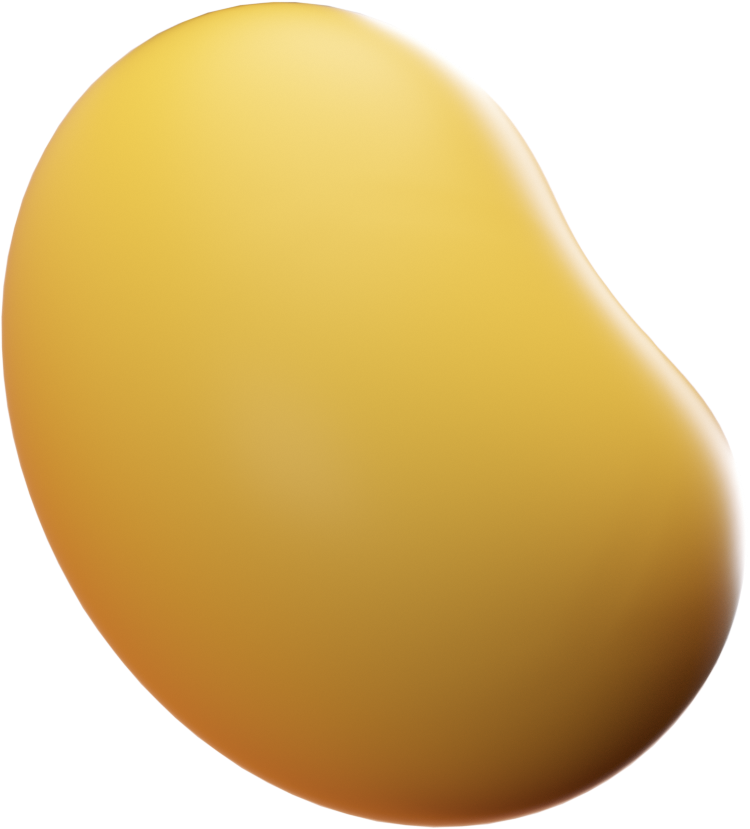 Finances
1
2
3
Beta-test License model goes live
International expansion
Deploy into different sectors
Refine product
User growth
2027
2025
2026
Sell to 30 labs
Cheapest model £12k per year
Turnover: £240,000 
Year 2 costs: £208,997
Year 2 net profit: £31,003
Sell to 10 labs 
Cheapest model £12k per year
Turnover: £120,000 
Year 1 costs: £85,283
Year 1 net profit: £34,717
Sell to 100 labs
Cheapest model £12k per year
Turnover: £1,200,000
Year 3 costs: £749,498
Year 3 net profit: £450,502
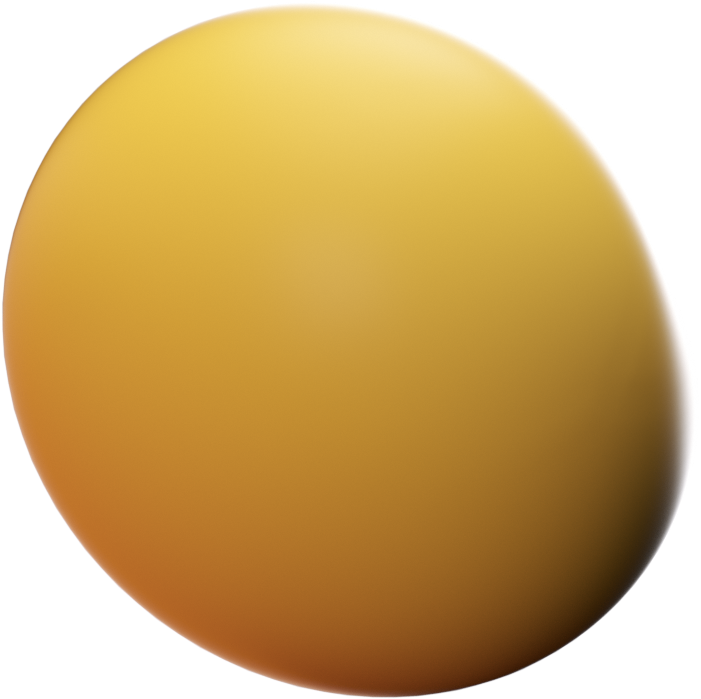 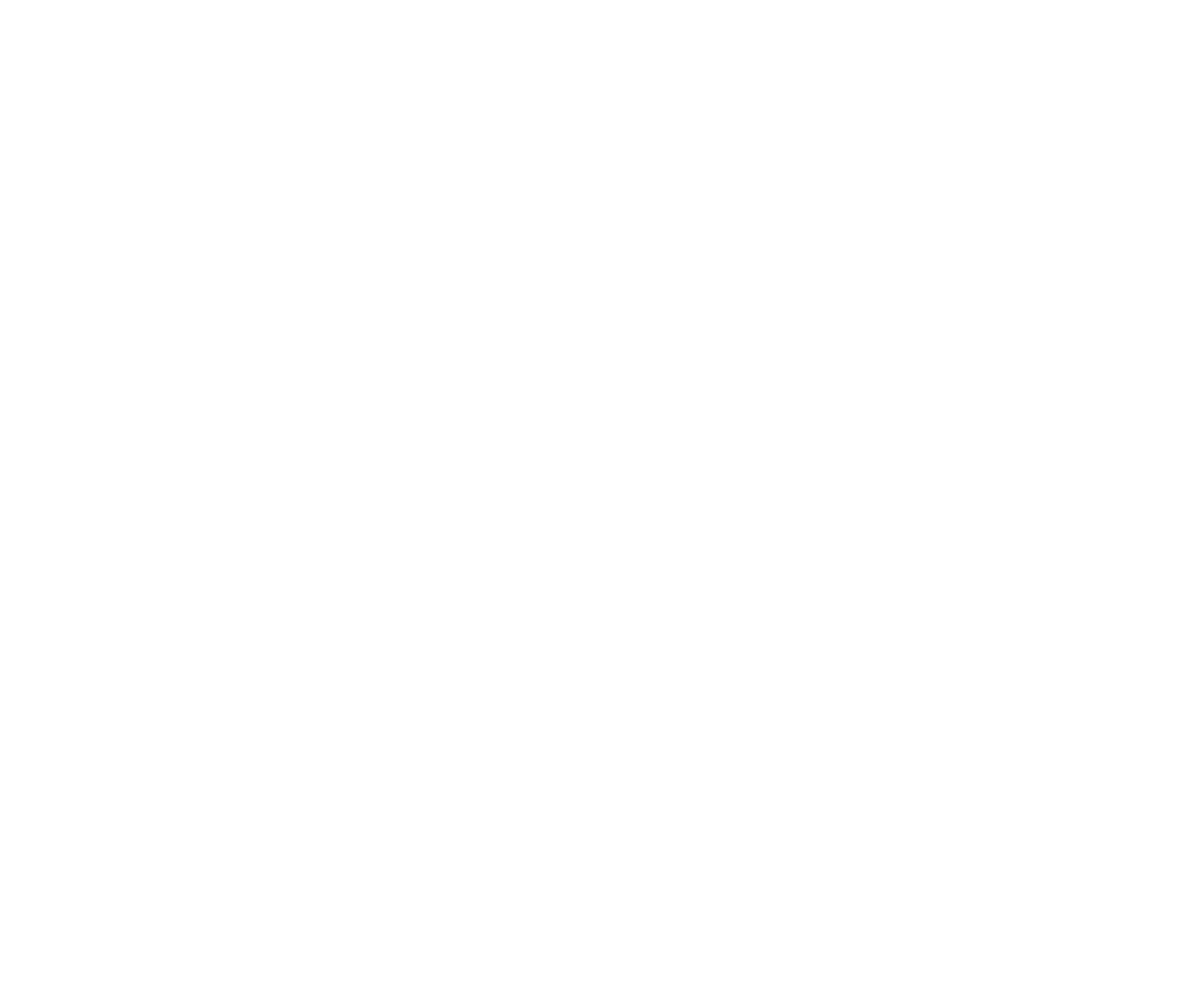 SUMMARY AND CALL TO ACTION
Mission
Our mission to transform lab validation, saving them time and money
Call to action
We need to raise £85,283  to enable to support market entry, product development, and expansion efforts.
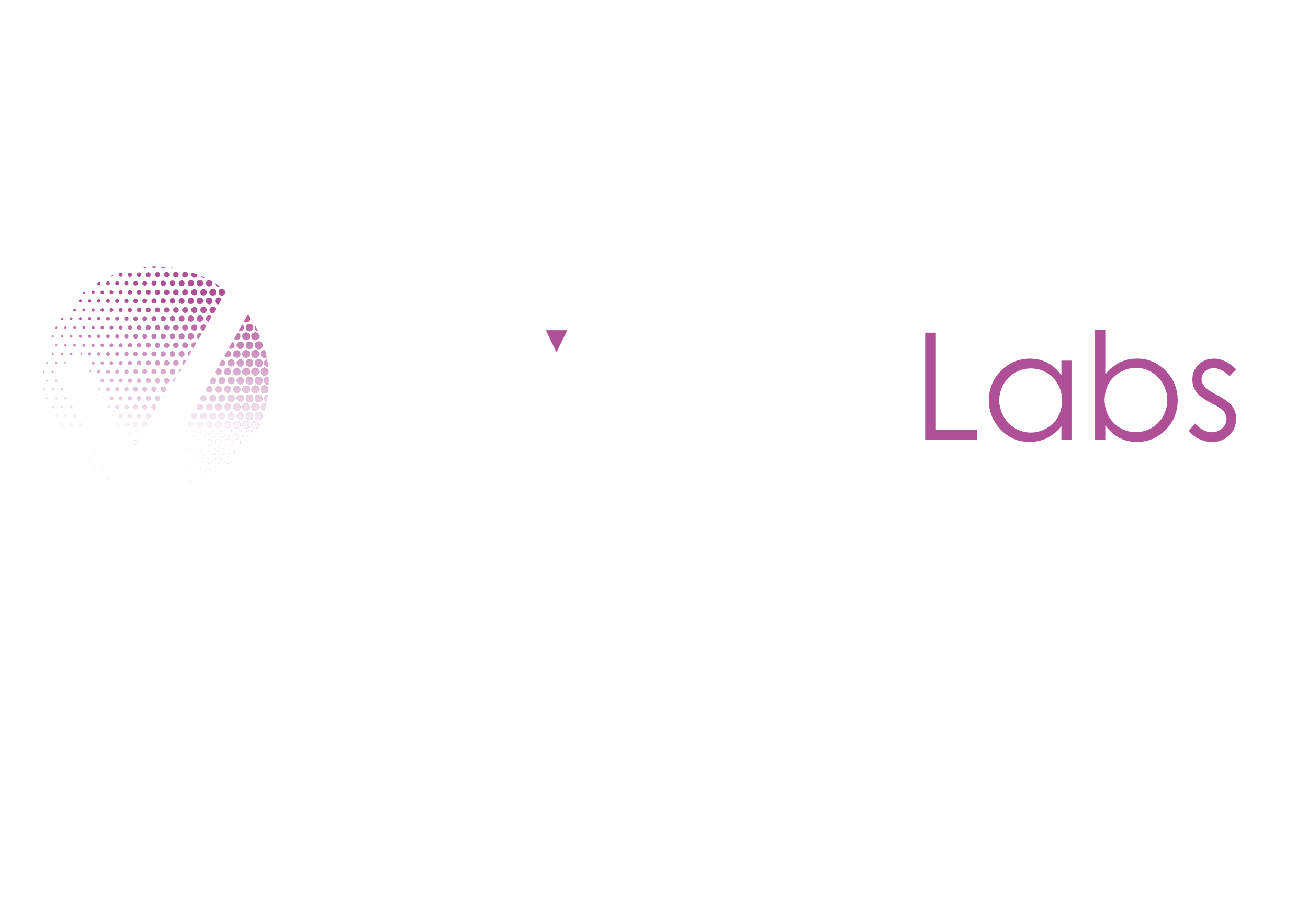 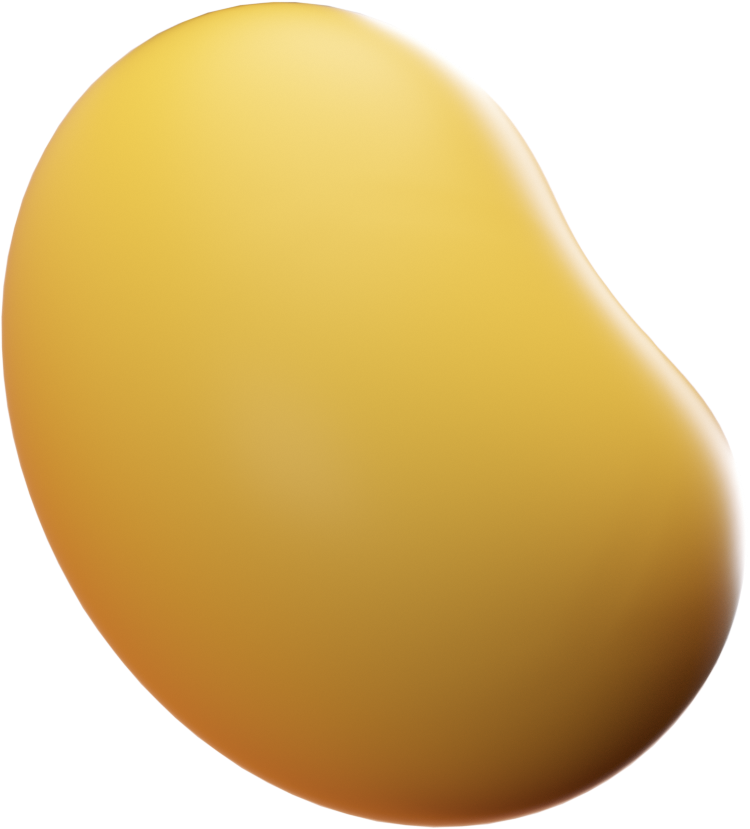 Thank you
ValidateLabsValidation Processor
Dr Dan Lane & Borislav Lazarov
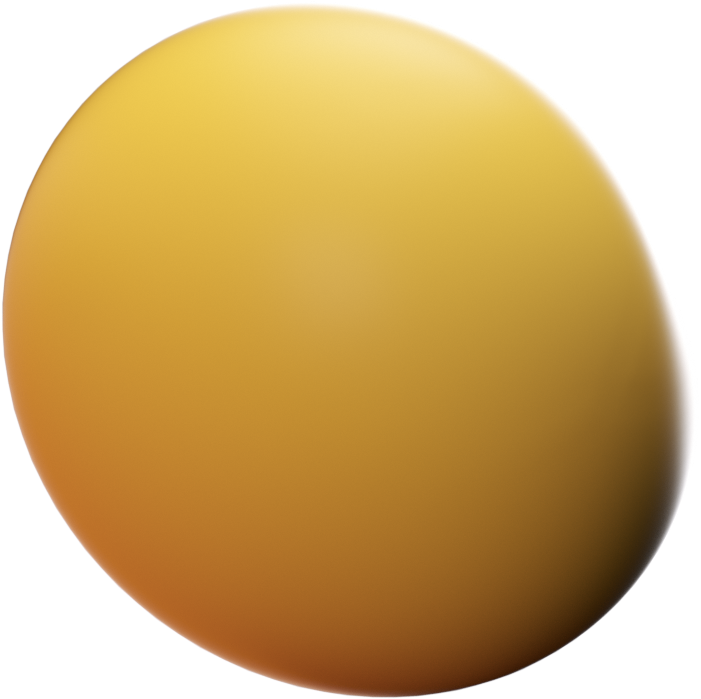 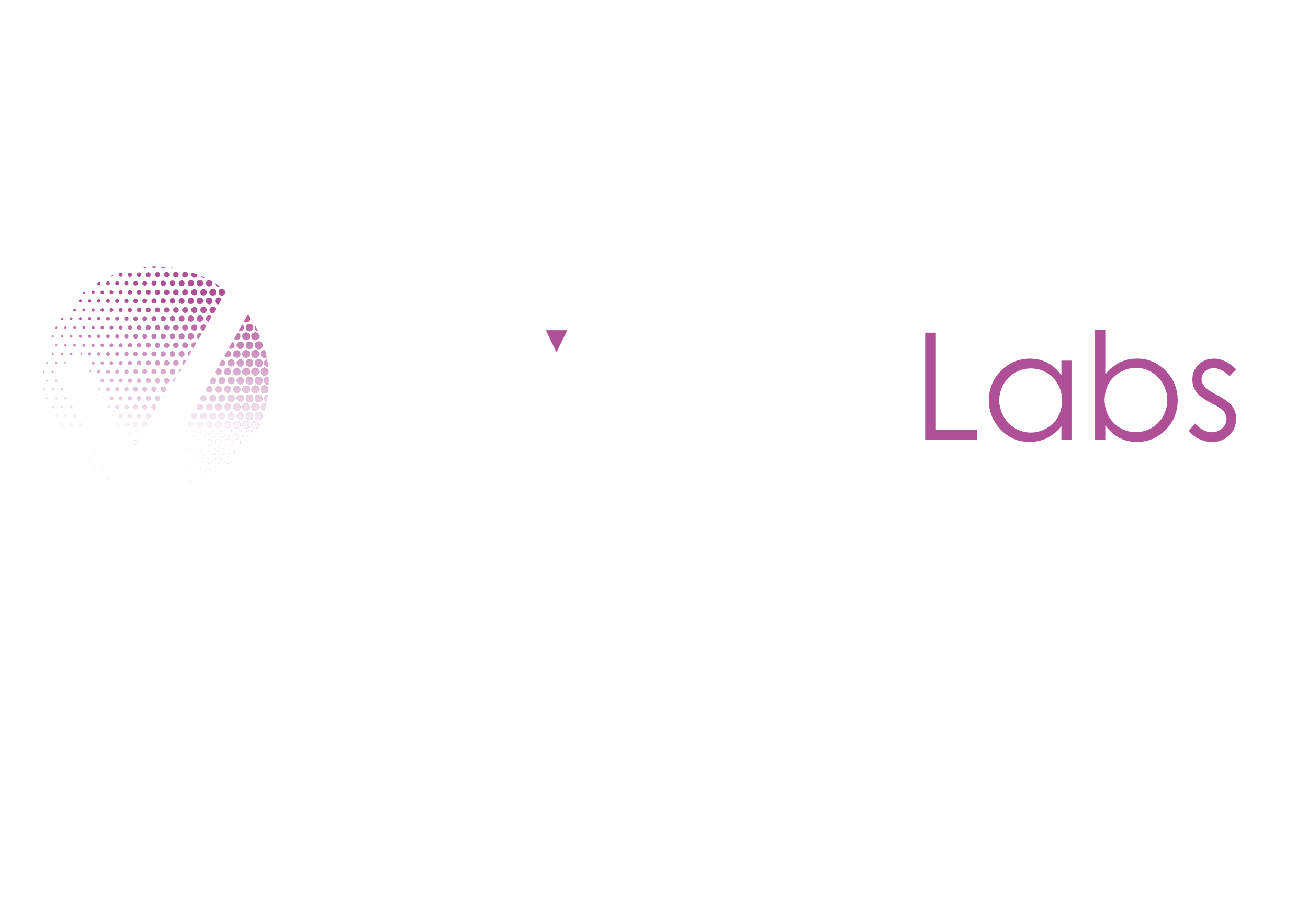